参考２
第２回　有識者ワーキンググループ　資料
第1回「大阪のめざすSDGs先進都市」検討有識者ＷＧの主な概要を開催（4/22）
◆とき　　平成31年4月22日（月）13:30～15:30

◆次第
（１）ワーキンググループの設置にあたって
　(２）講演　「関西SDGsプラットフォームの取組み」
（３）意見交換
　 ・「大阪がめざすSDGs先進都市の姿」を考えるにあたって
　 ・目標（ゴール）の考え方
◆出席者　　合計46名
（有識者4名、経済界・企業等4名、行政38名《うち市町村13名》）

◆有識者（敬称略・五十音順）
　加藤　　健	<国際協力機構（JICA）関西センター市民参加協力課長>
　川久保　俊<法政大学　デザイン工学部　准教授>
　草郷　孝好<関西大学　社会学部　教授>
　村上　　芽	<株式会社日本総合研究所　シニアマネージャー>
＜有識者からいただいた主な意見＞
 ◆めざす姿を考えるにあたって考慮すべき視点について
 　〇 誰一人取り残さない（No One Left Behind）
 　　　⇒　　地域性も重要。「人懐っこさ」など大阪の気質も活かす。
 　〇 変革（Transformation）		
　 	   ⇒　　市民もみんなが変わる必要。そのために興味を持って面白いと思っていただく。また、ネットワークなども重要。
   〇 大阪の成長への貢献
	  ⇒　　府民・企業が当事者として取組むメリットを感じる仕掛けが必要。

 ◆考え方
　 〇 まずは、大阪府がめざすべき方向性や、重点的に取り組む課題、テーマなどを洗い出す必要。
　 〇 課題やテーマと、SDGsの理念やゴールとの関係を整理すべき。

 ◆目標（ターゲット）について
　 〇 一つの課題を取り上げながら関係するゴールを考えるといったアプローチがありうる。
　 〇 ストーリーで考えることでとても良い見せ方になる。17のゴールは国際的な共通言語。
　 〇 SDGsのゴールはすべてが連関。重点的に取り組むゴールと、それが波及し、全てのゴールにつながっていくといった
　　  ストーリーを、府民や企業の共感を得る形で示していくことが重要。
１
取組みの方向性（考え方）　 【議論用たたき台】
“我々の世界を変革する”、“だれ一人取り残さない”というコンセプトのもと、2015年9月の「国連持続可能な開発サミット」で採択された「国連持続可能な開発のための2030アジェンダ」、また、その中核をなす「持続可能な開発目標：SDGs」は、「成長と安全安心のよき循環による豊かな大阪の実現」という府政の基本的な考えと方向性を同じくするもの。
　　　また、「2025年大阪・関西万博」のテーマである“いのち輝く未来社会”は、まさにSDGsが達成された社会。
　大阪においては、SDGsの目標年次である2030年を見据えつつ、2025年の大阪・関西万博でSDGs先進都市としての姿を国内外に発信できるよう取組みを進める。
　そのために、行政や民間セクター、市民セクターなど様々な主体が、「2030アジェンダ」や「SDGs」の理念を意欲的に取り入れながら、それぞれが自律的に、それぞれの役割の中で社会課題の解決に取り組み、各主体が持ちうる資源や情報、ネットワークが補完しあい、個々の取組みが有機的に統合されることで、全体として、大阪の成長・発展や府民の豊かな暮らしの実現と、「SDGsの達成に貢献できる”いのち輝く未来社会”を先導する大阪」として変容することをめざしていく。
【 取組みを進めるうえでの考え方】
・ SDGsのために取り組んでいることも、
・ 自分のため、また、家族や地域、会社など誰かのために取り組んでいることが、実はSDGsであったりすることも、
・ SDGsを橋渡しに、いろんなパートナーシップを築いたり、ビジネスにつなげようとすることも、
・ 大阪では、これら全てをSDGsの取組みとして、推進していく
２
大阪における主な社会課題（SWOT分析）
など
など
など
など
３
出典：大阪府「地⽅分権に関する勉強会」資料を一部修正
府が注力していく“柱”となるテーマのイメージ 【議論用たたき台】
「いのち輝く未来社会をめざすビジョン」をもとにした整理例
※様々なバリエーションがありうる
■社会課題：「全国的にみて健康寿命の伸び悩み」、「日本の都市部の中でも急速に進む高齢化」　など
（例）
■中心テーマ：「健康に生涯を過ごせる都市」、「次世代が尊重され、みんなで支える都市」　など
■目標（ゴール）の考え方：SDGsにおける持続可能な開発の3側面（経済、社会、環境）の観点から整理）】
複数のゴールを中心に据える
１つのゴールだけを中心に据える
■パターン１
■パターン２
【経済面】
【経済面】
【ゴールの例】
　「３_健康」と
　「11_まちづくり」
【ゴールの例】
　「３_健康」
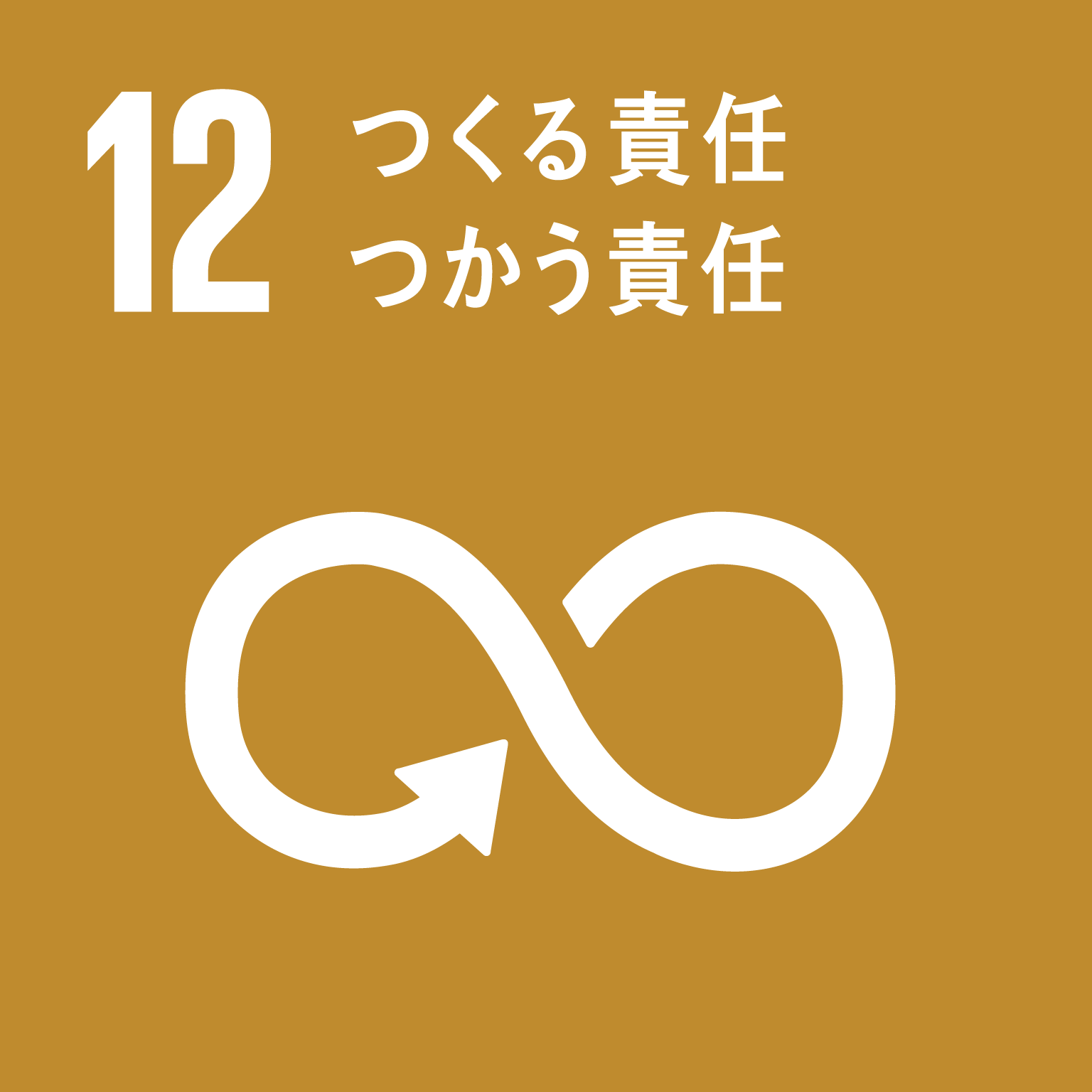 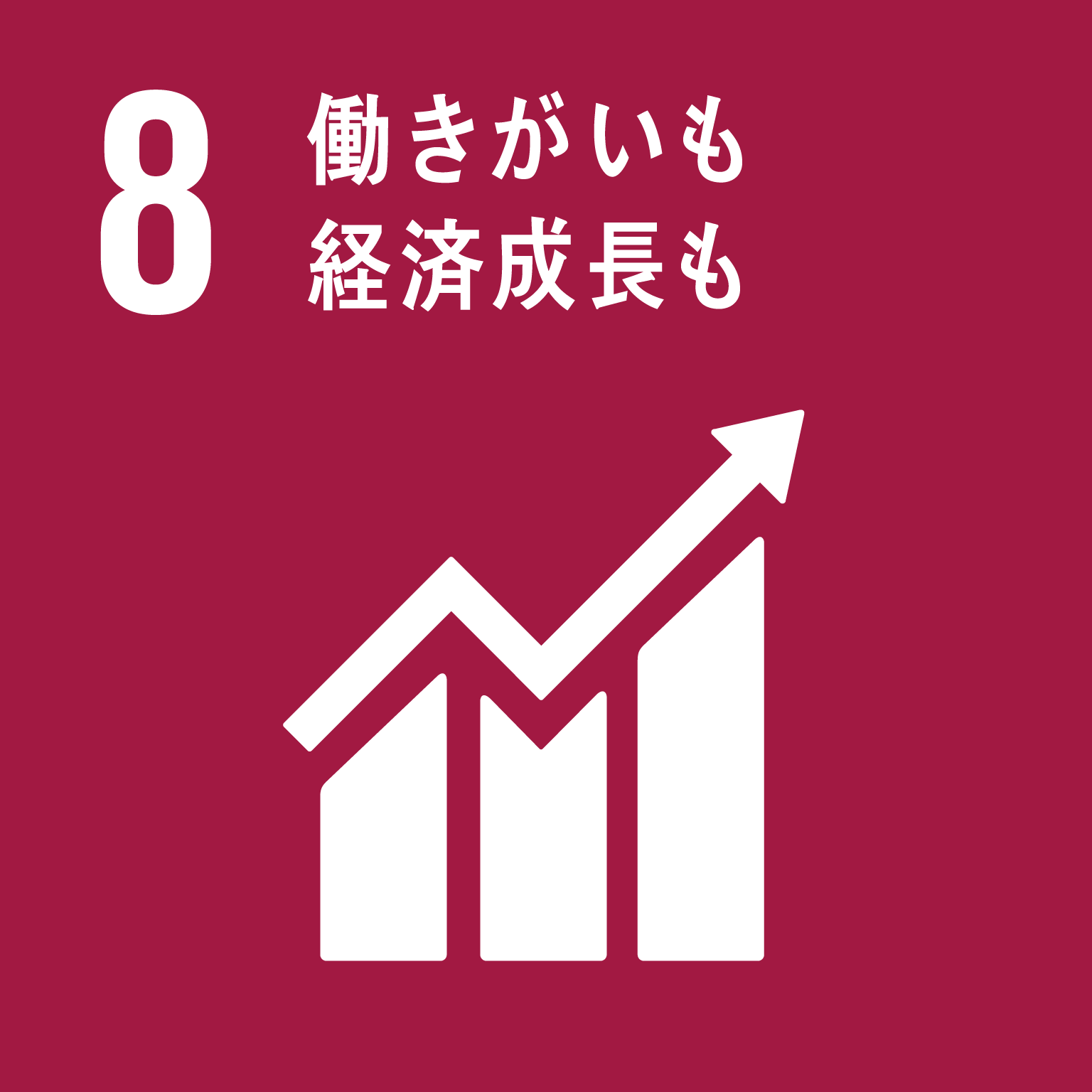 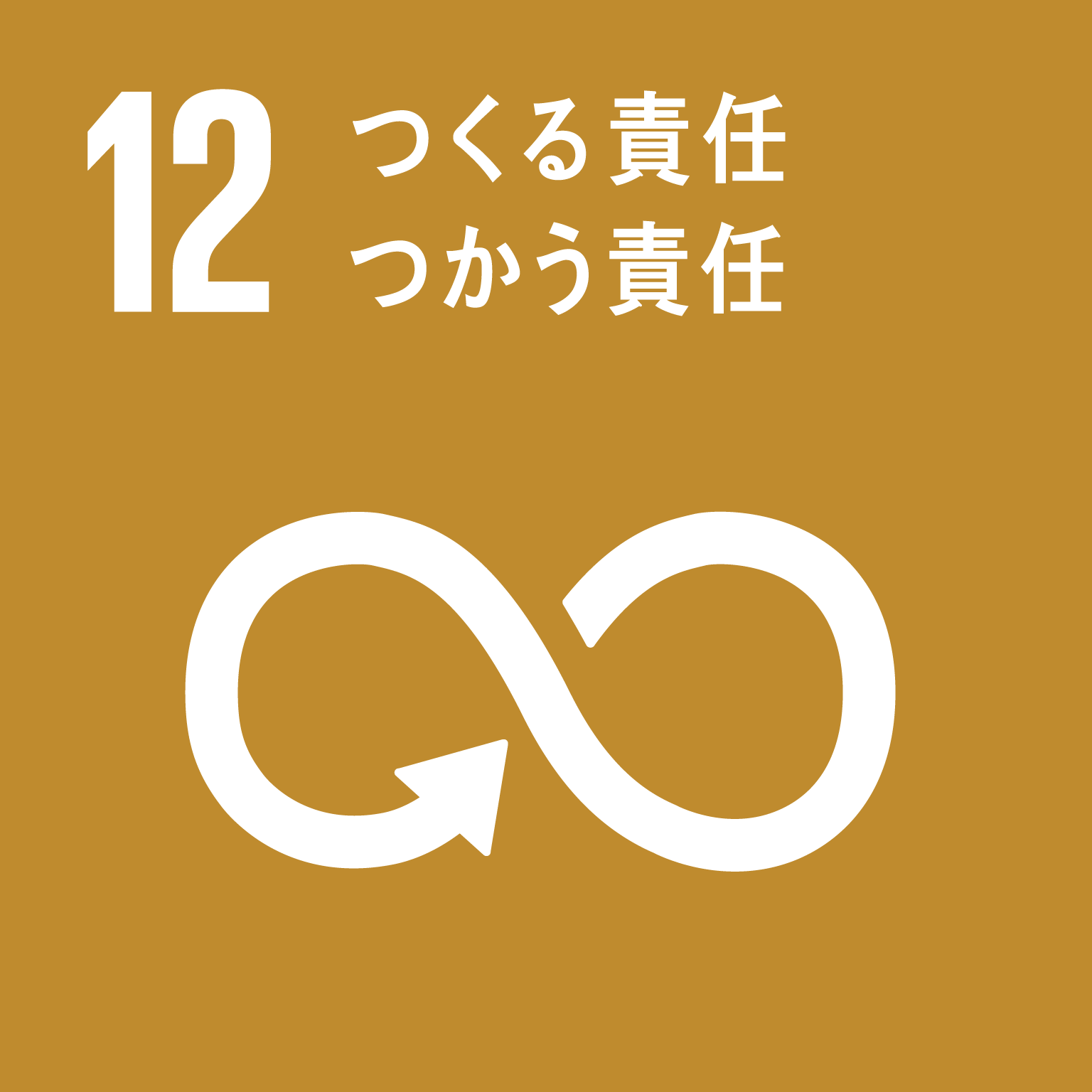 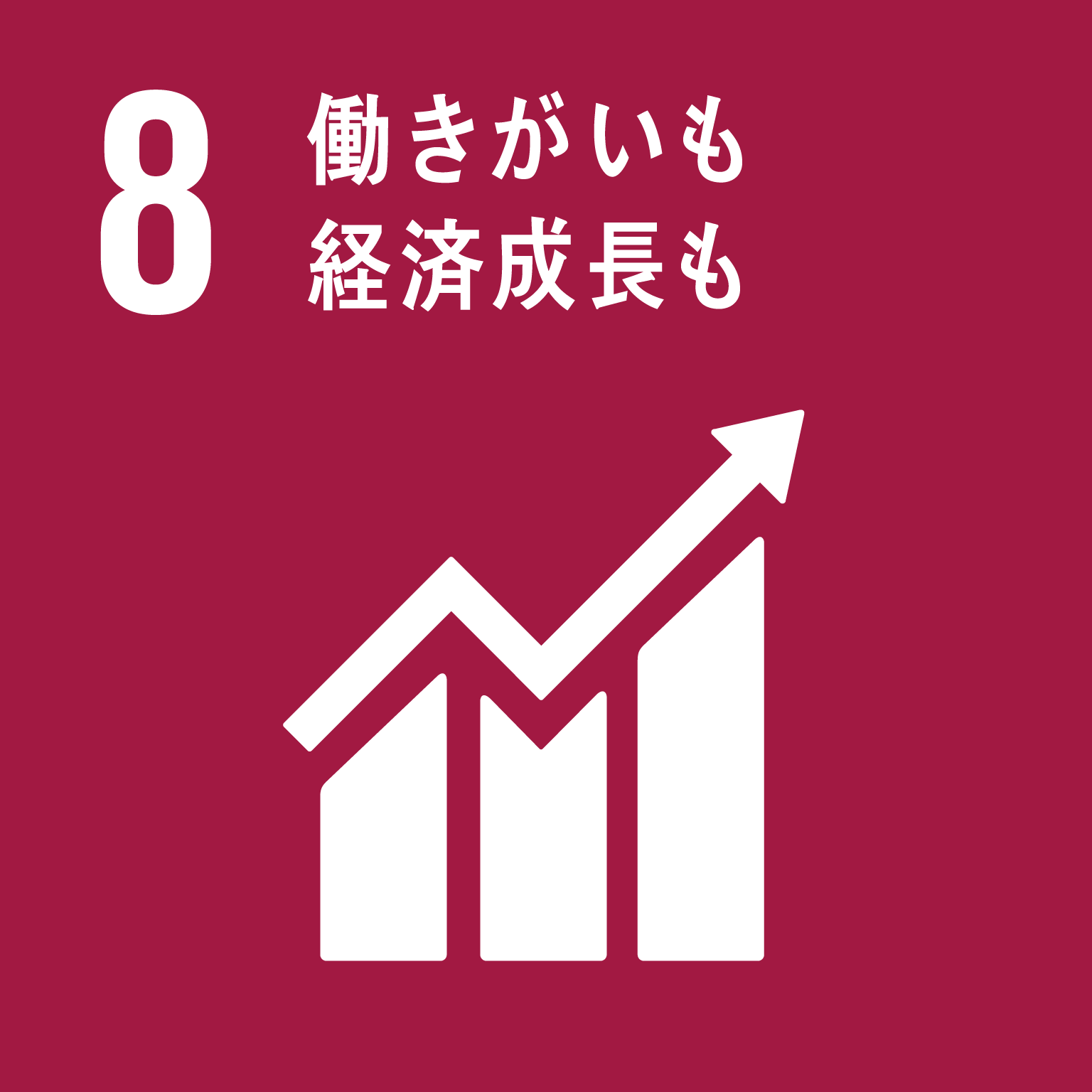 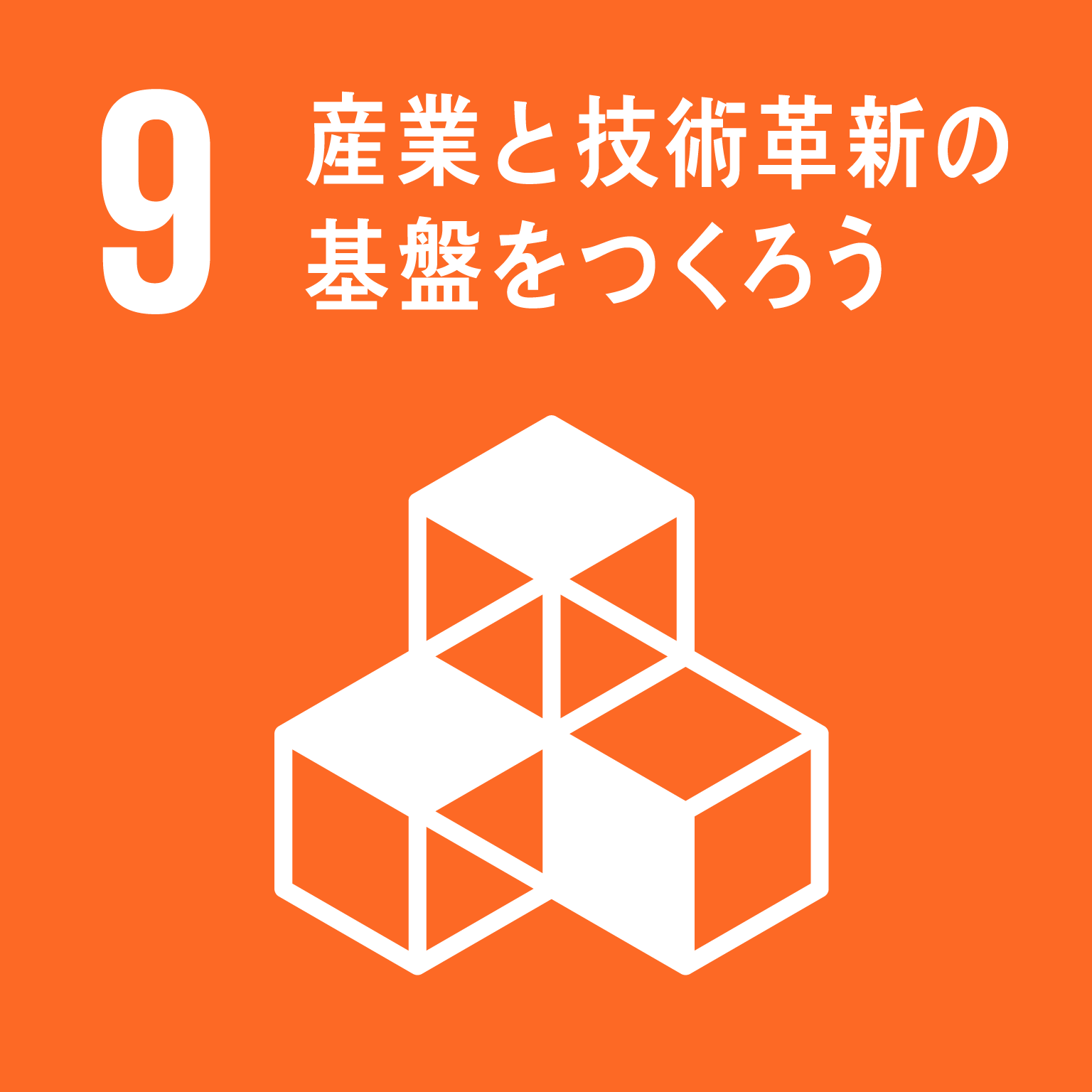 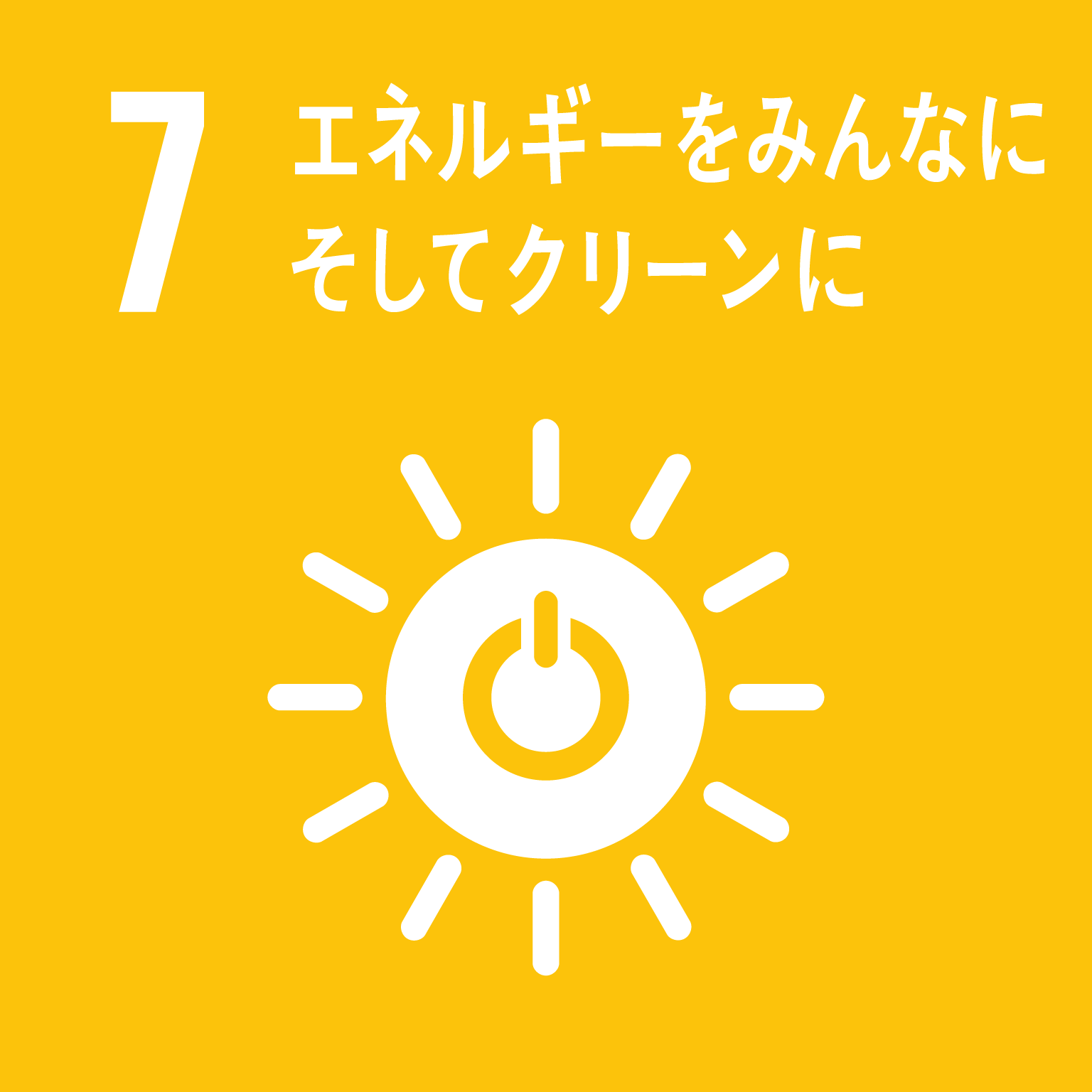 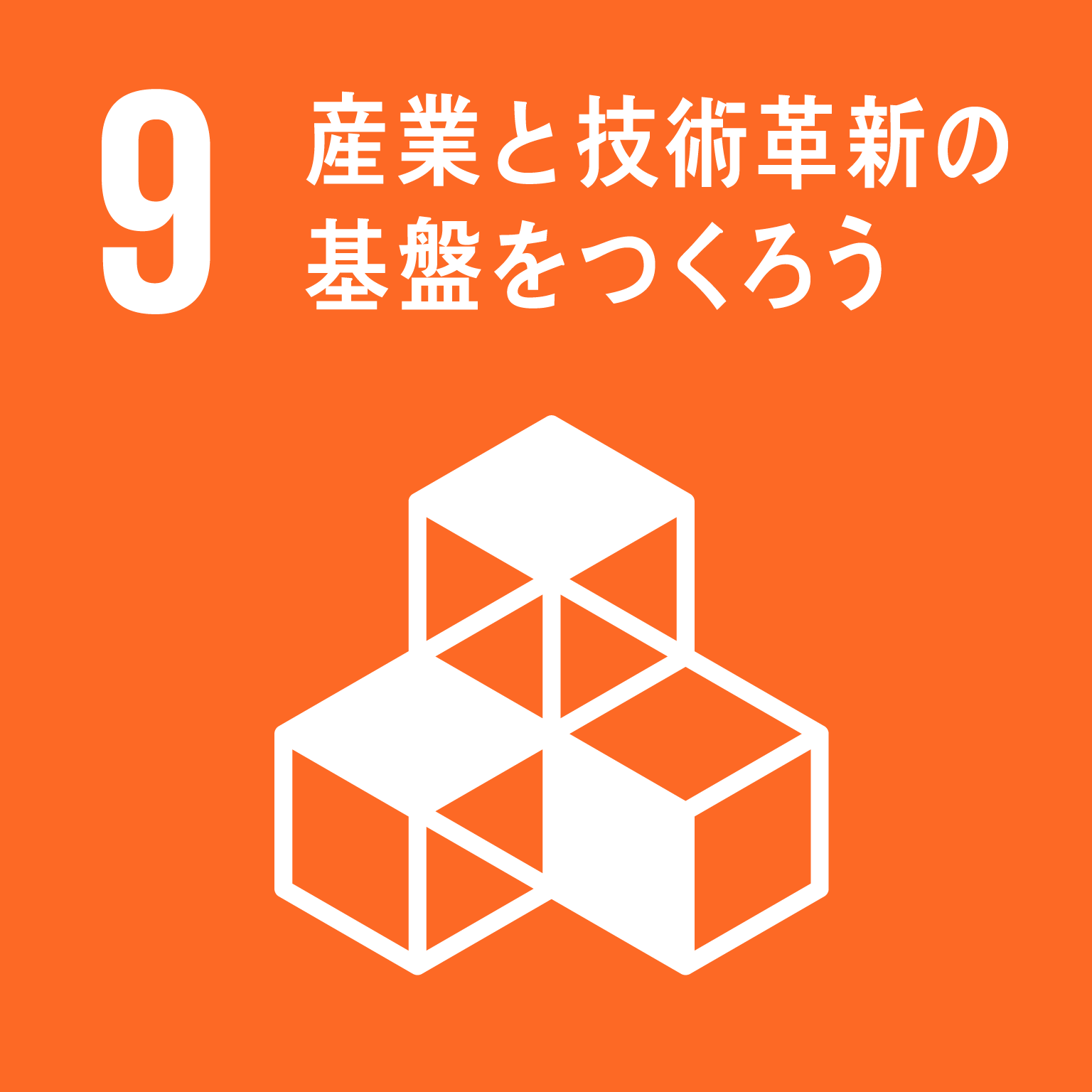 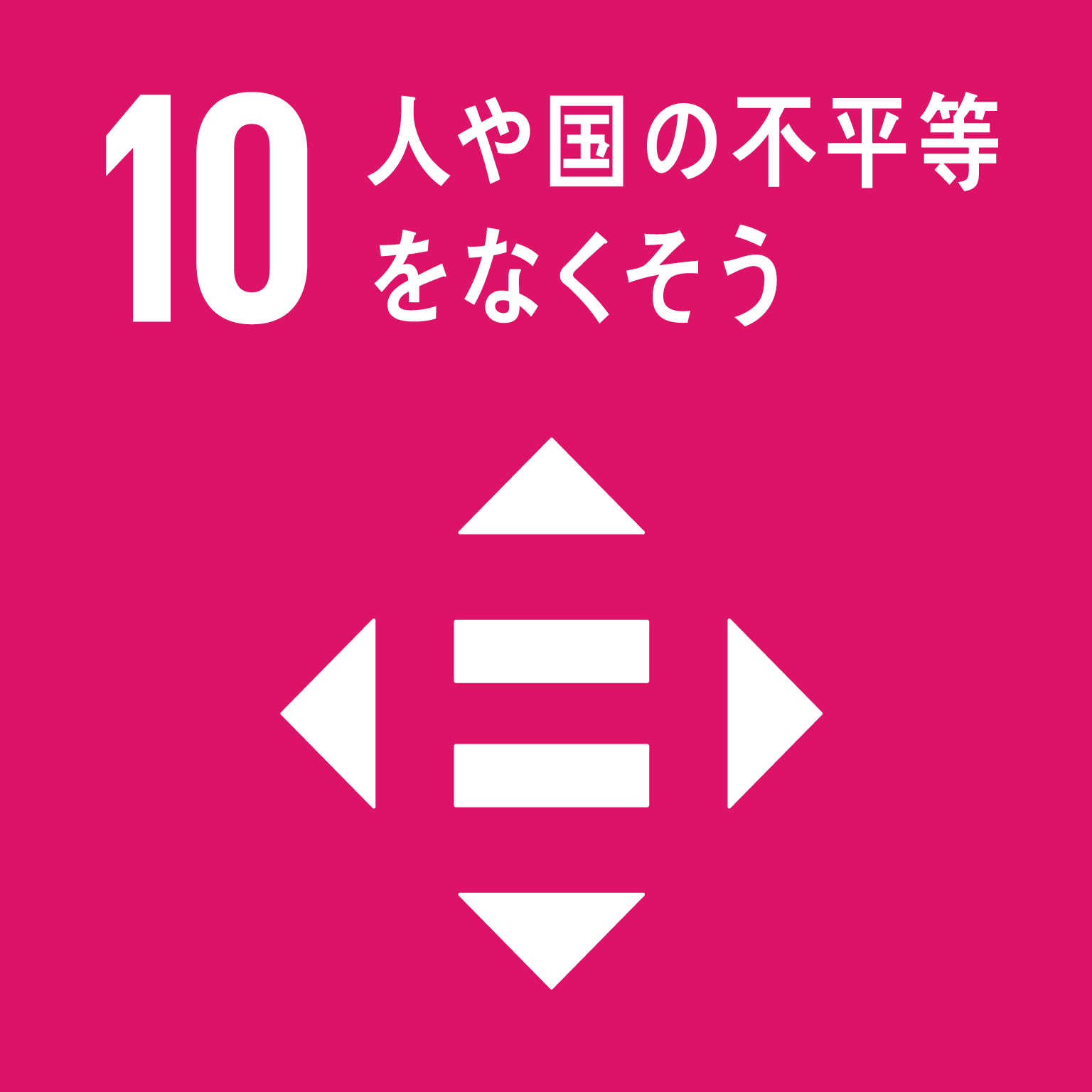 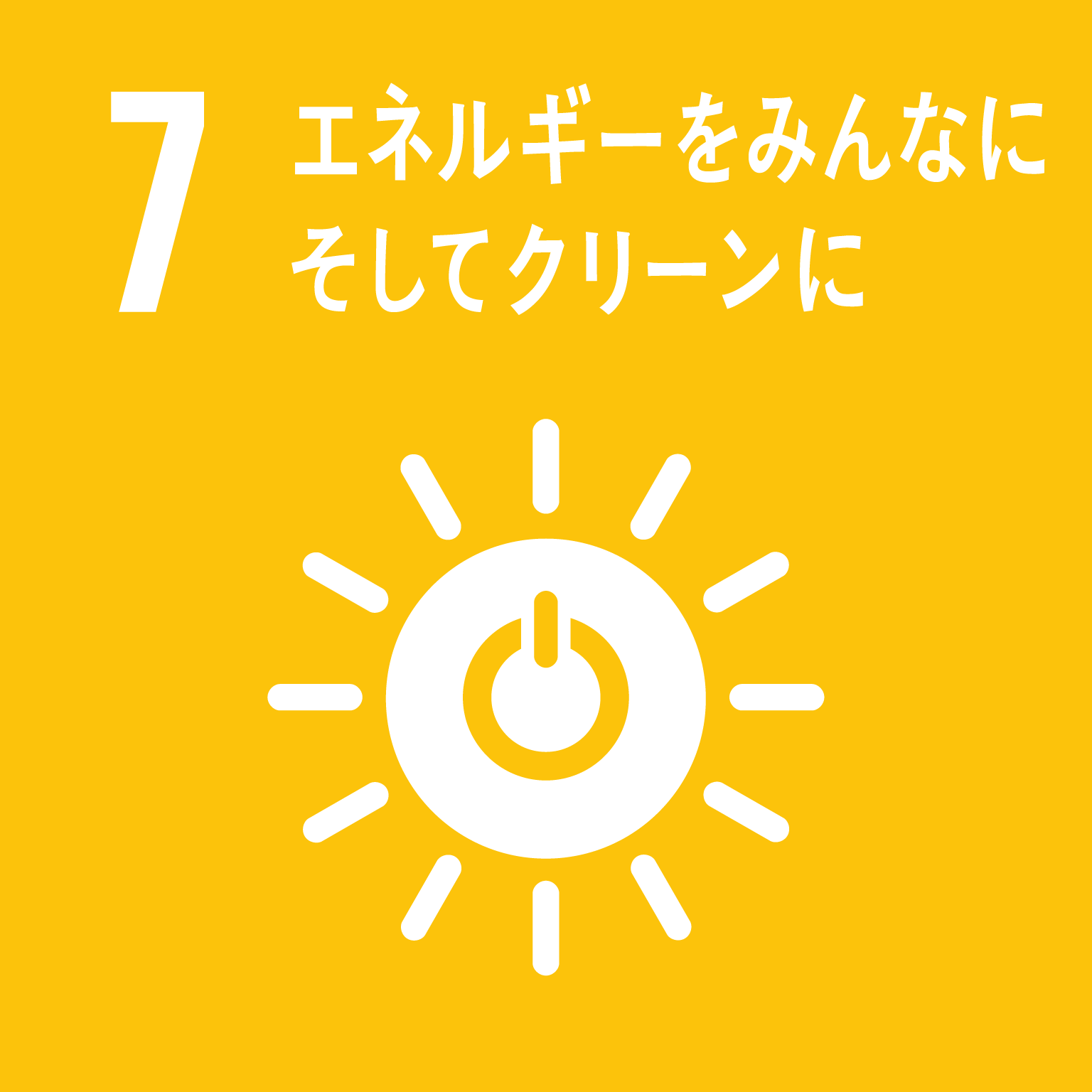 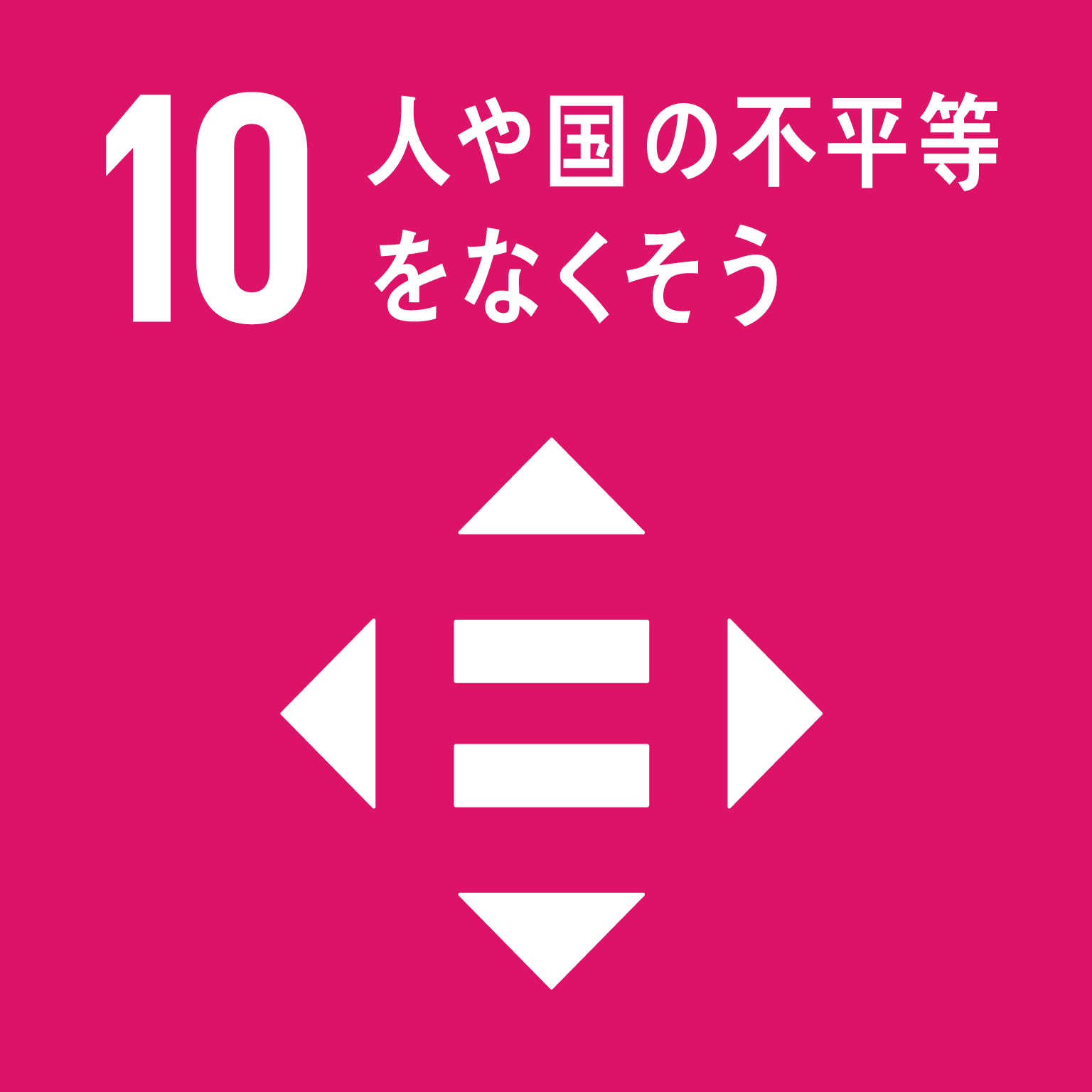 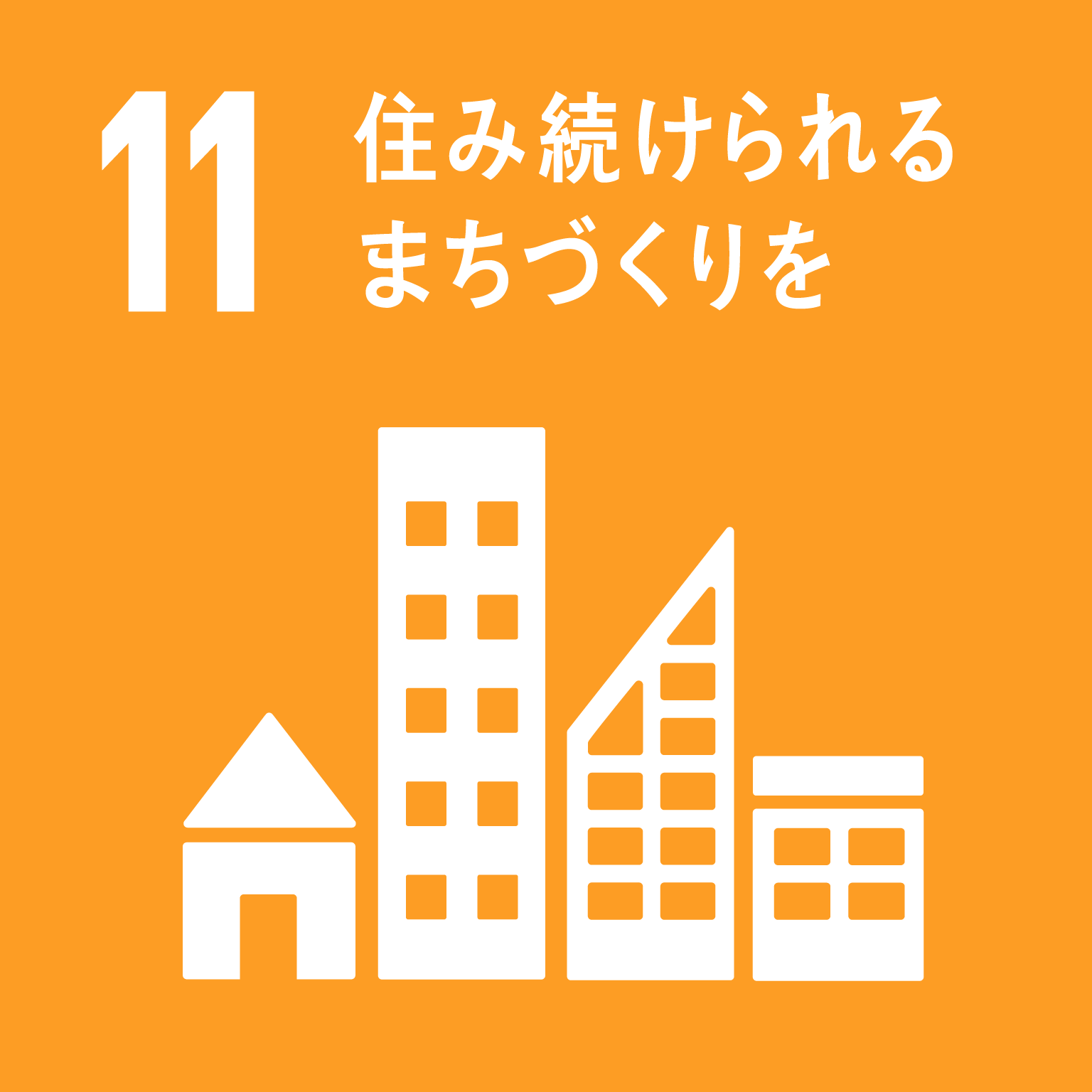 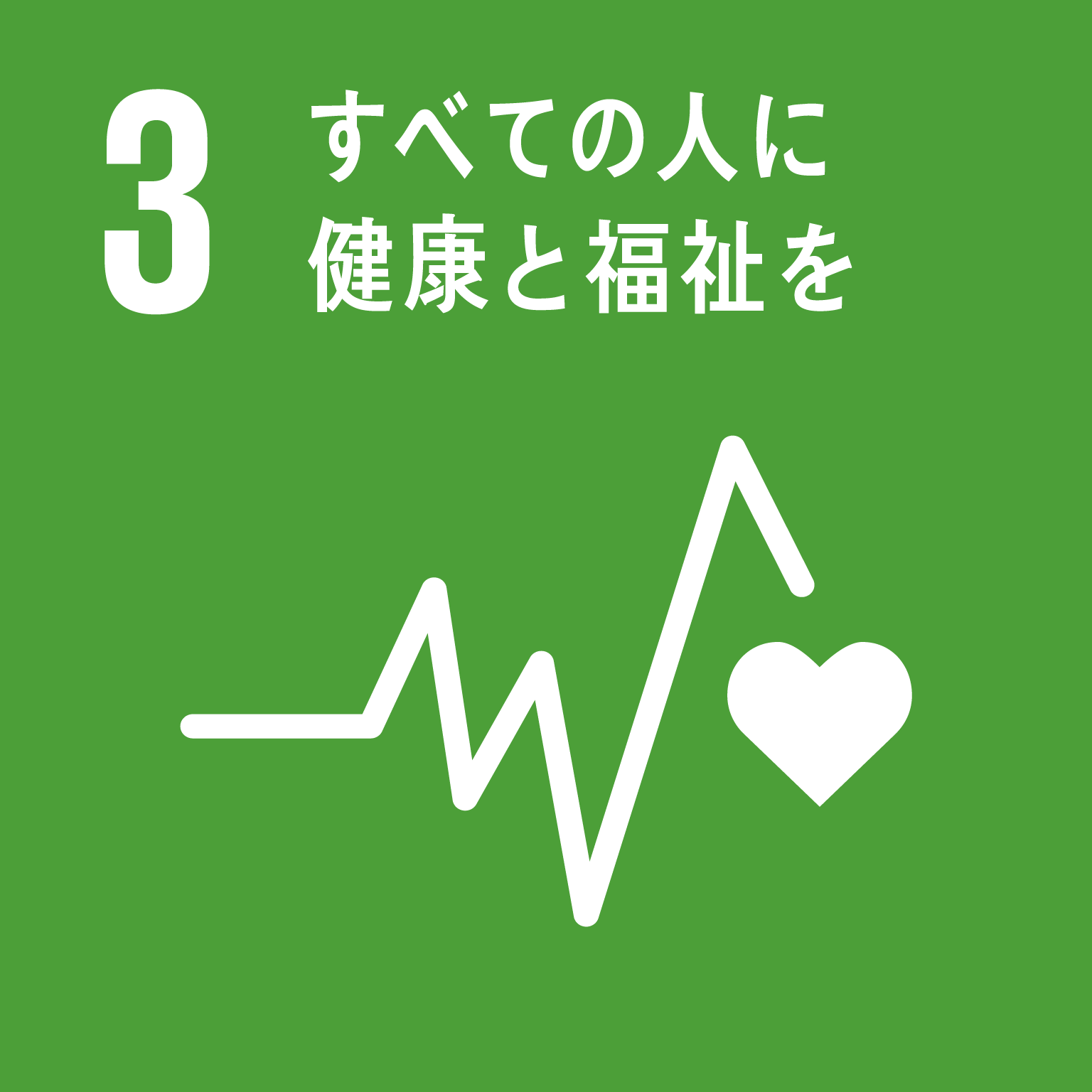 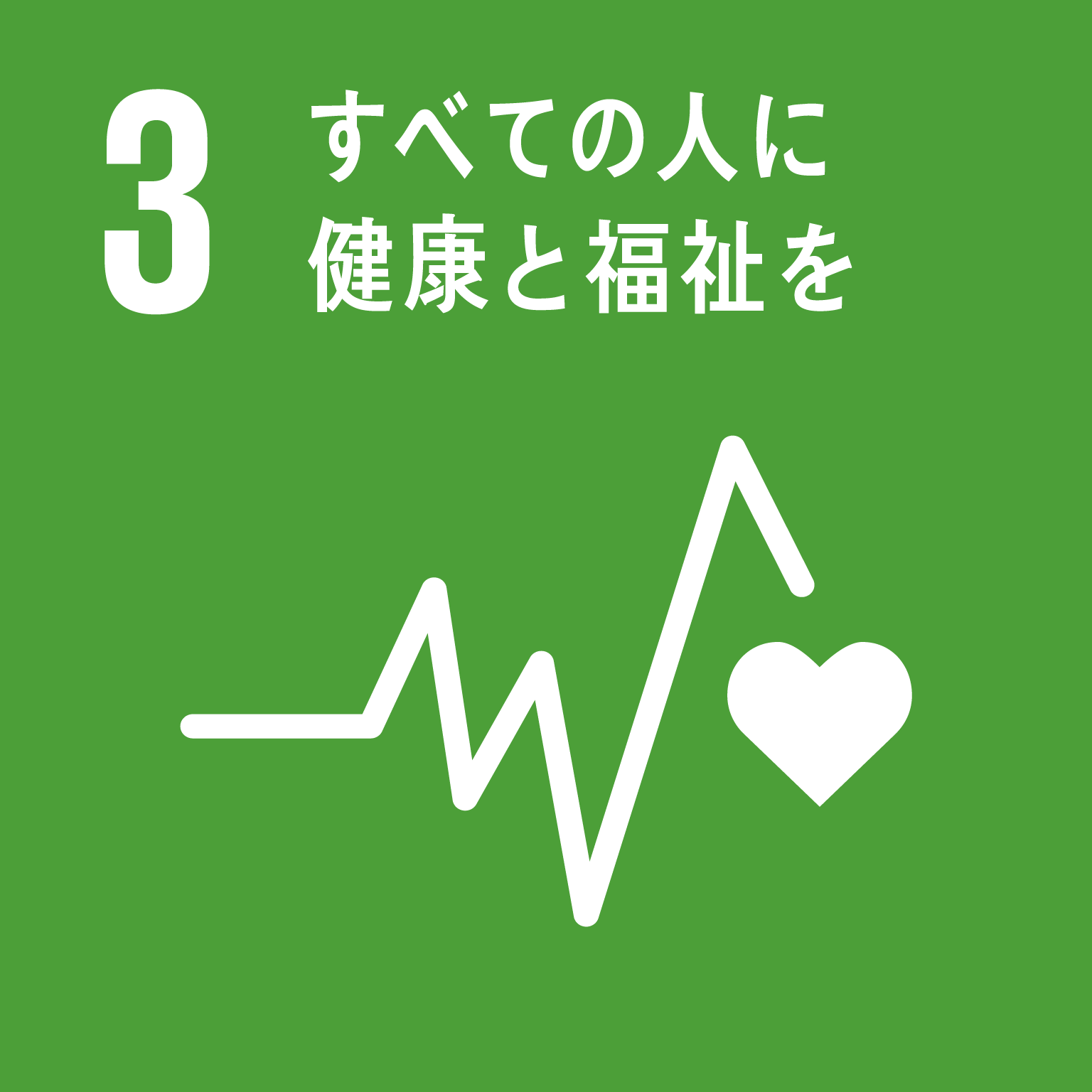 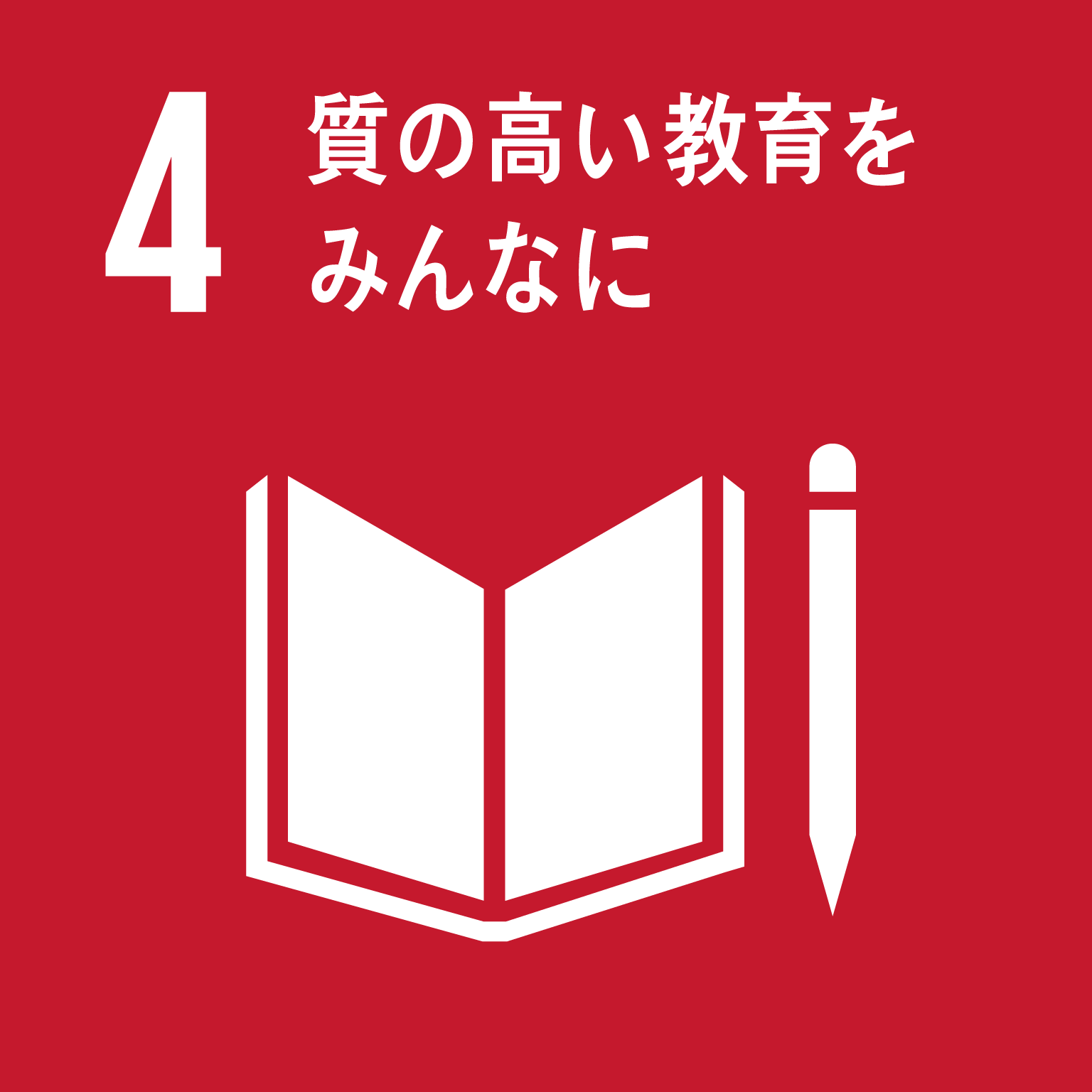 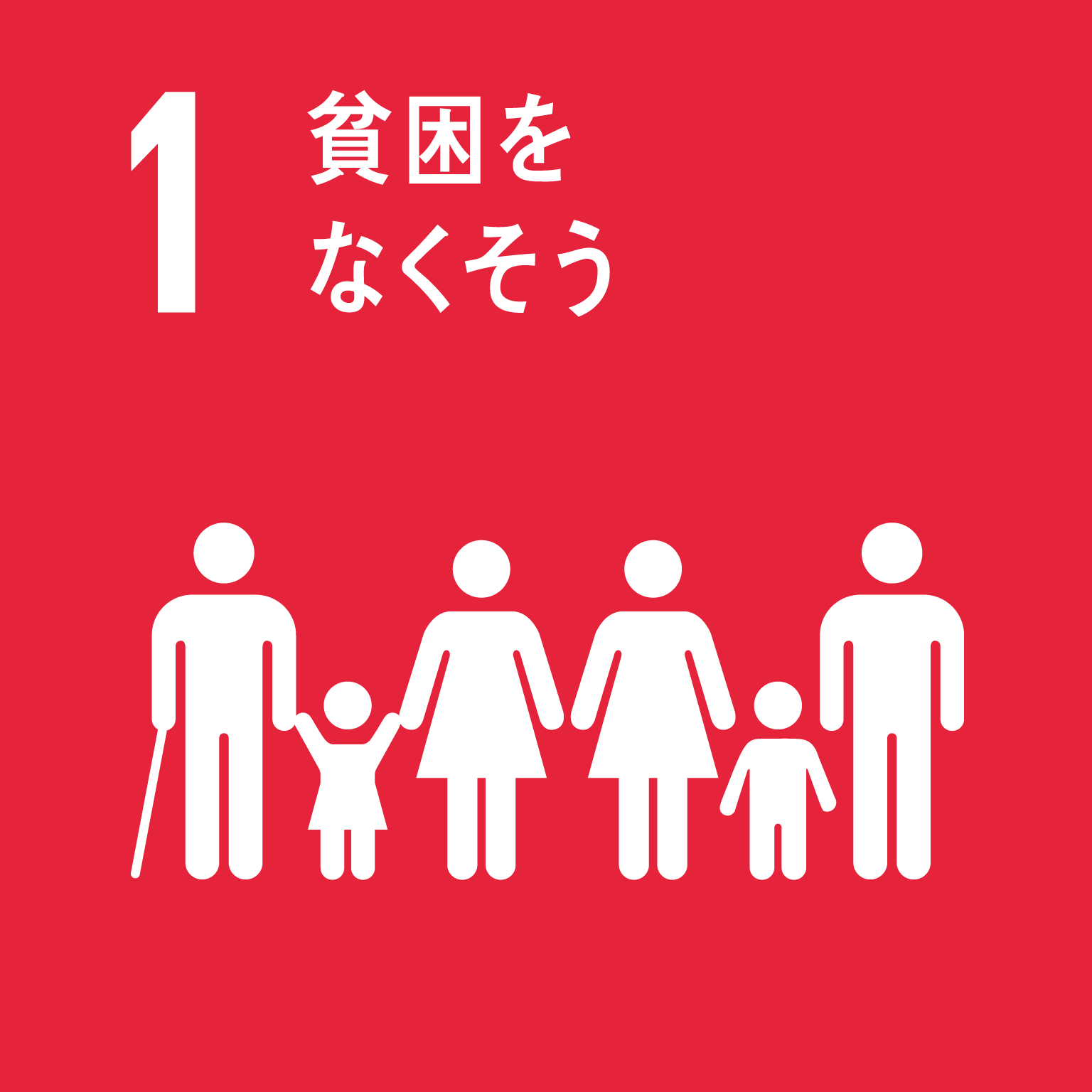 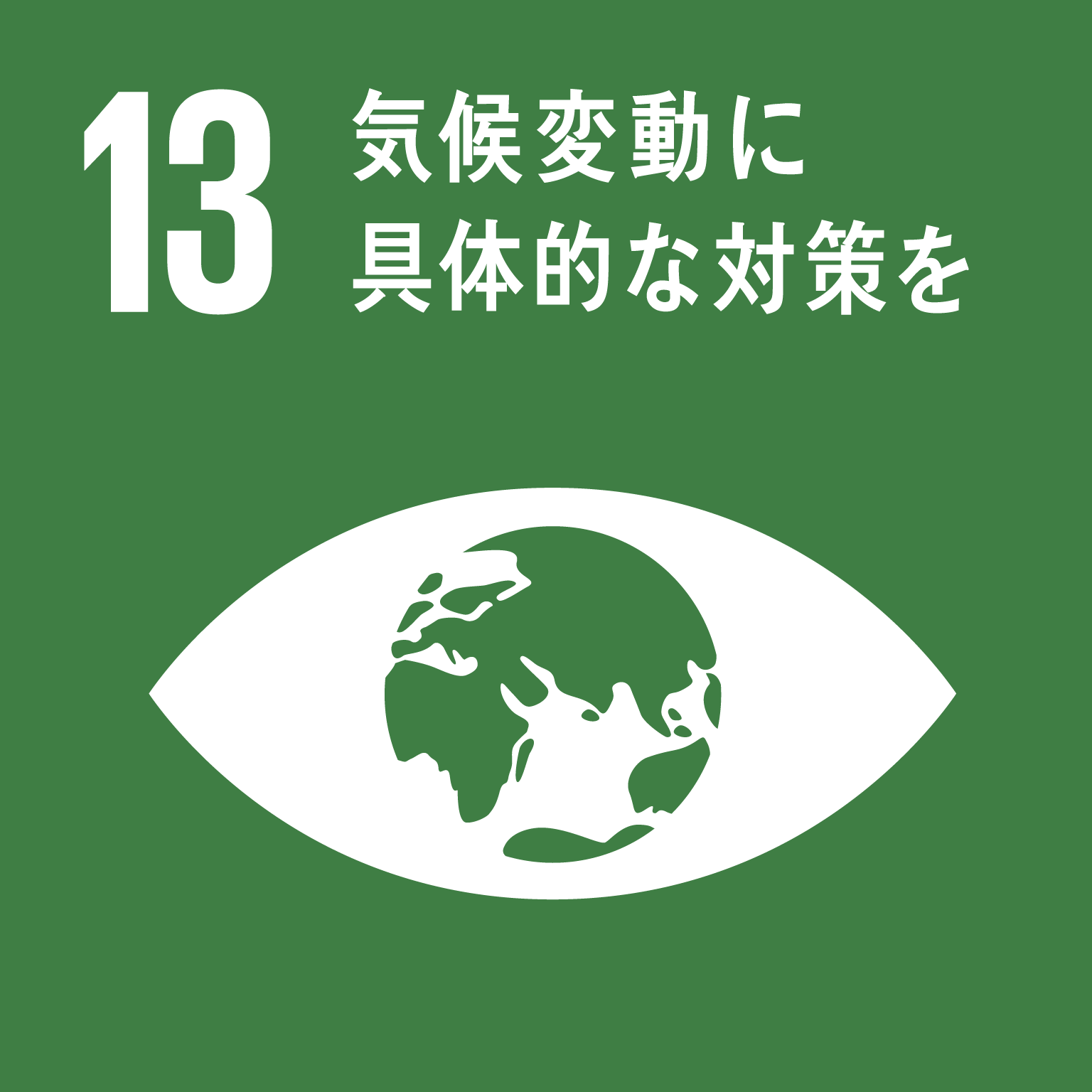 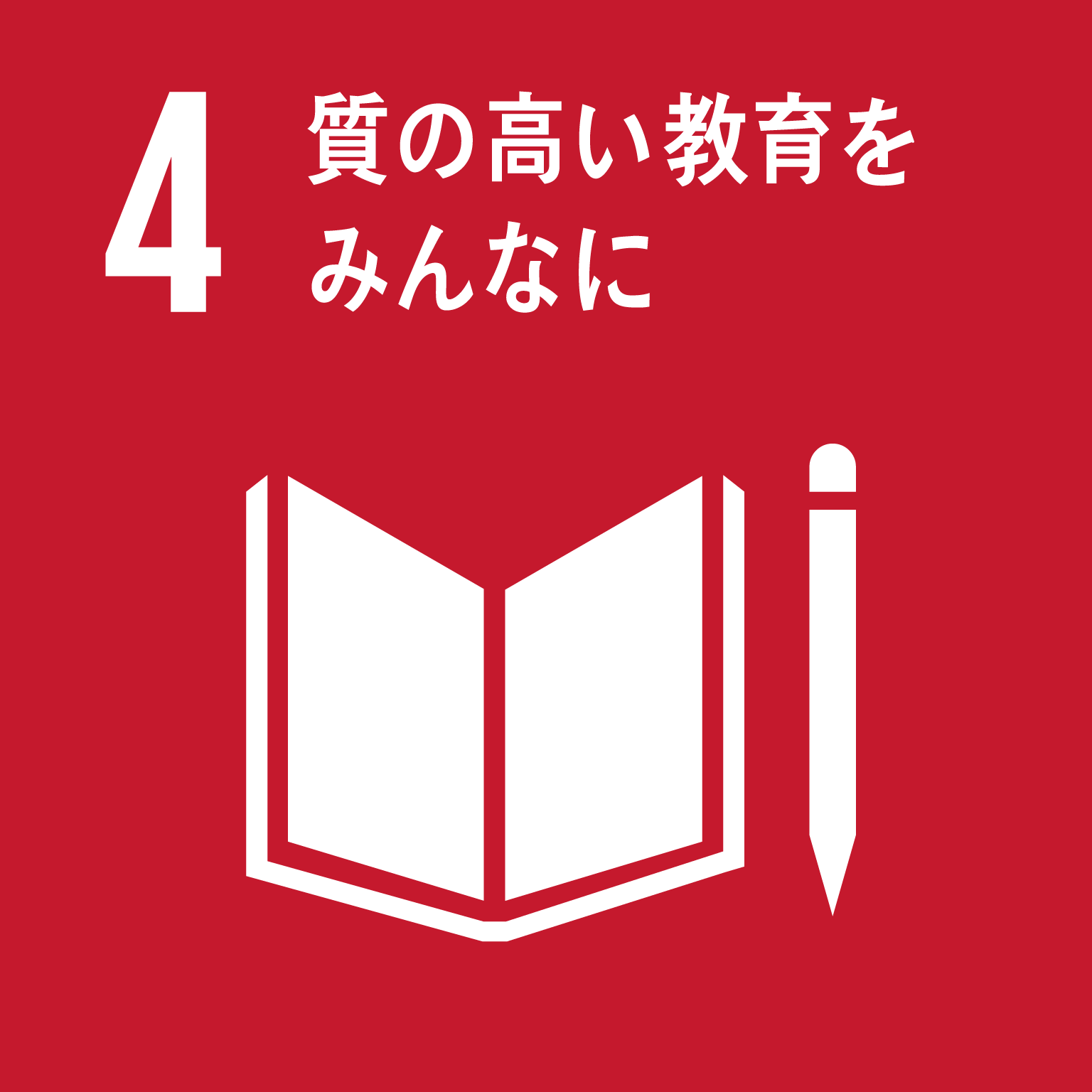 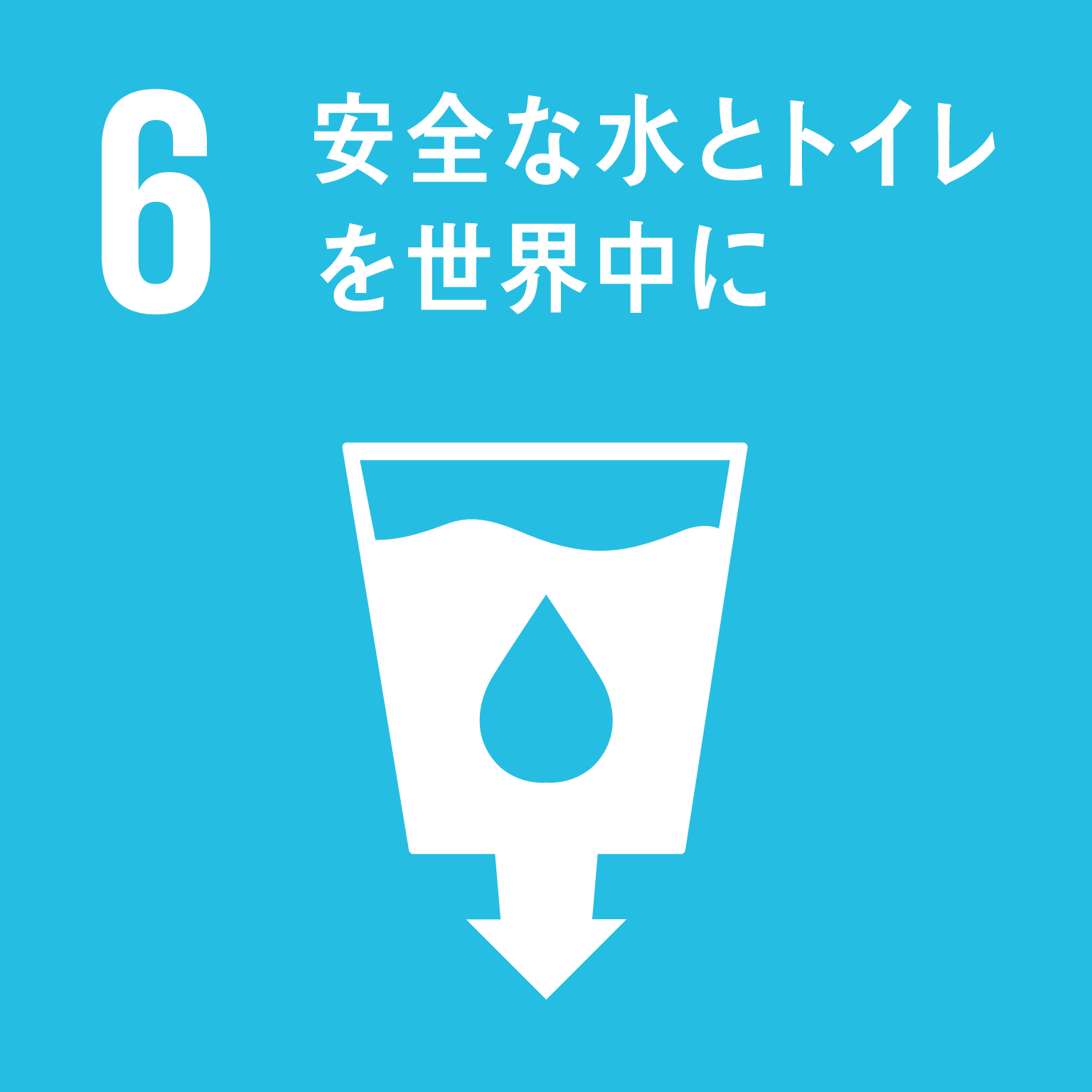 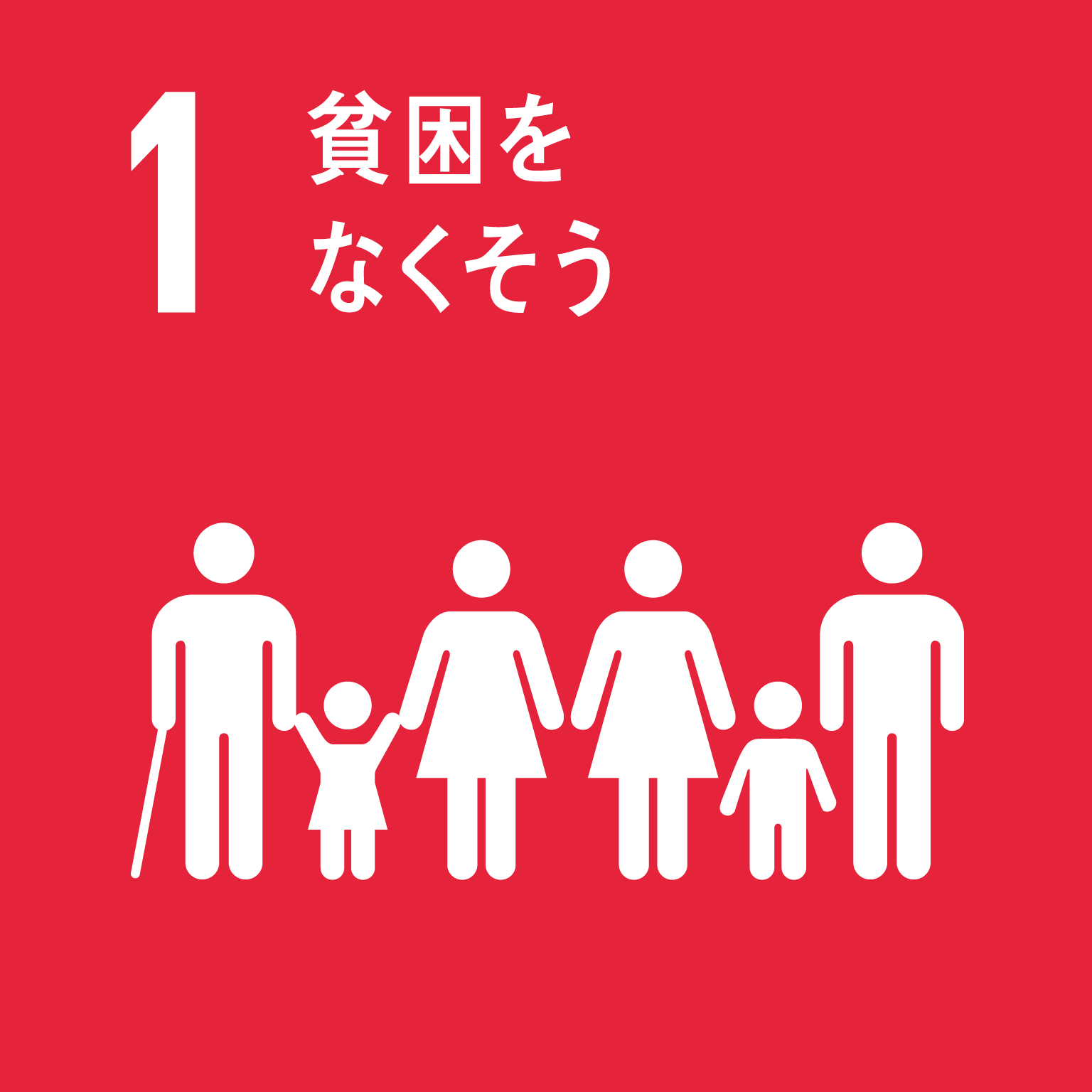 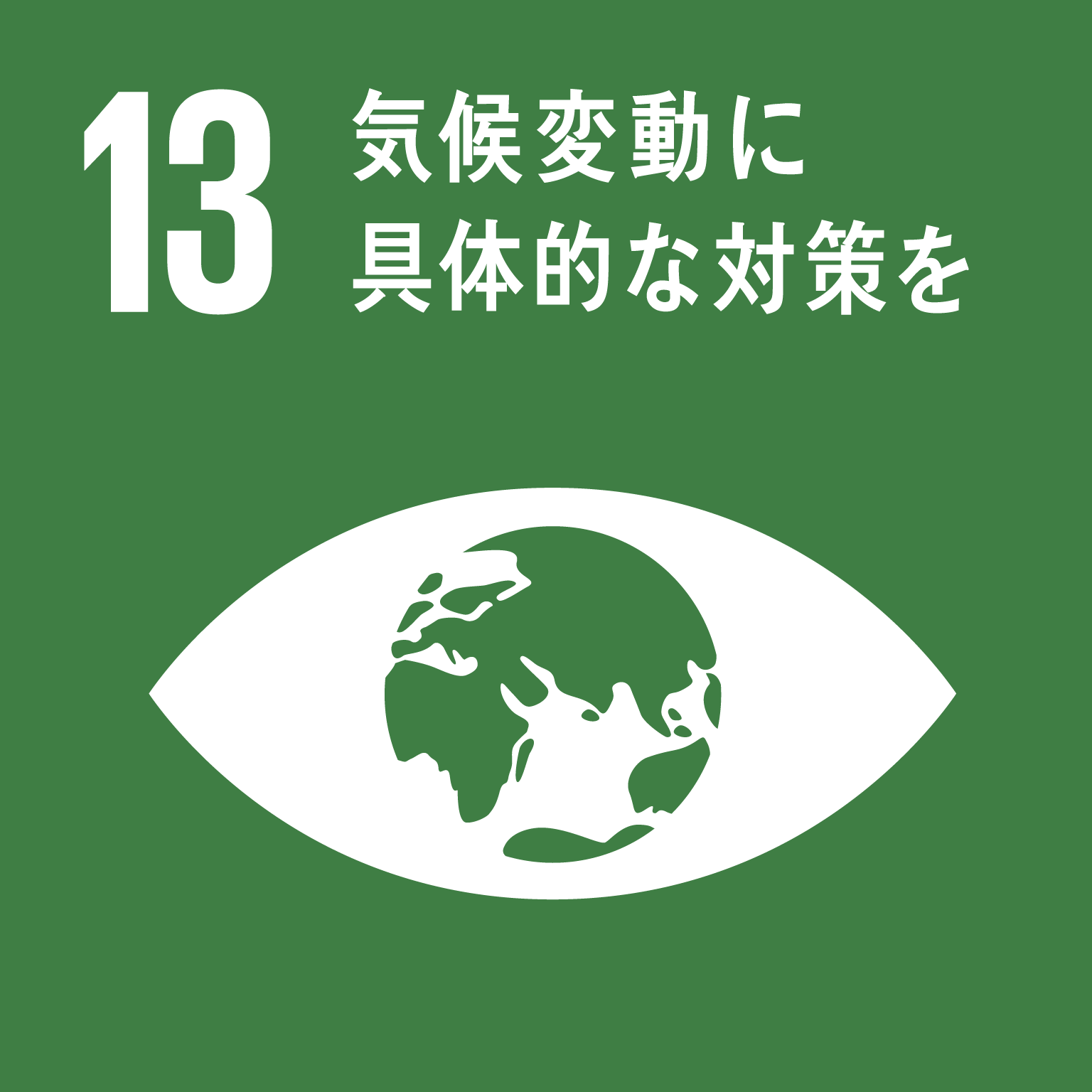 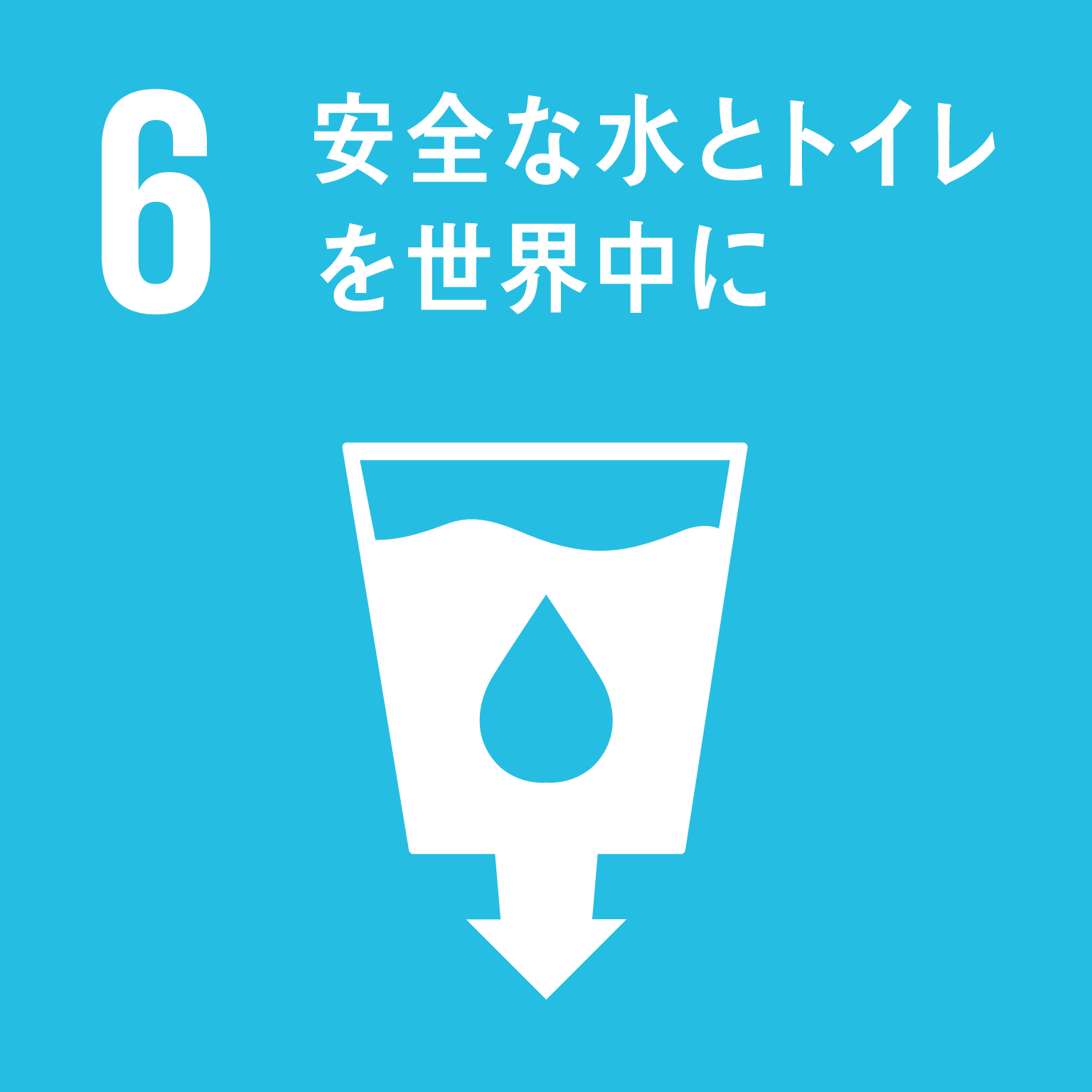 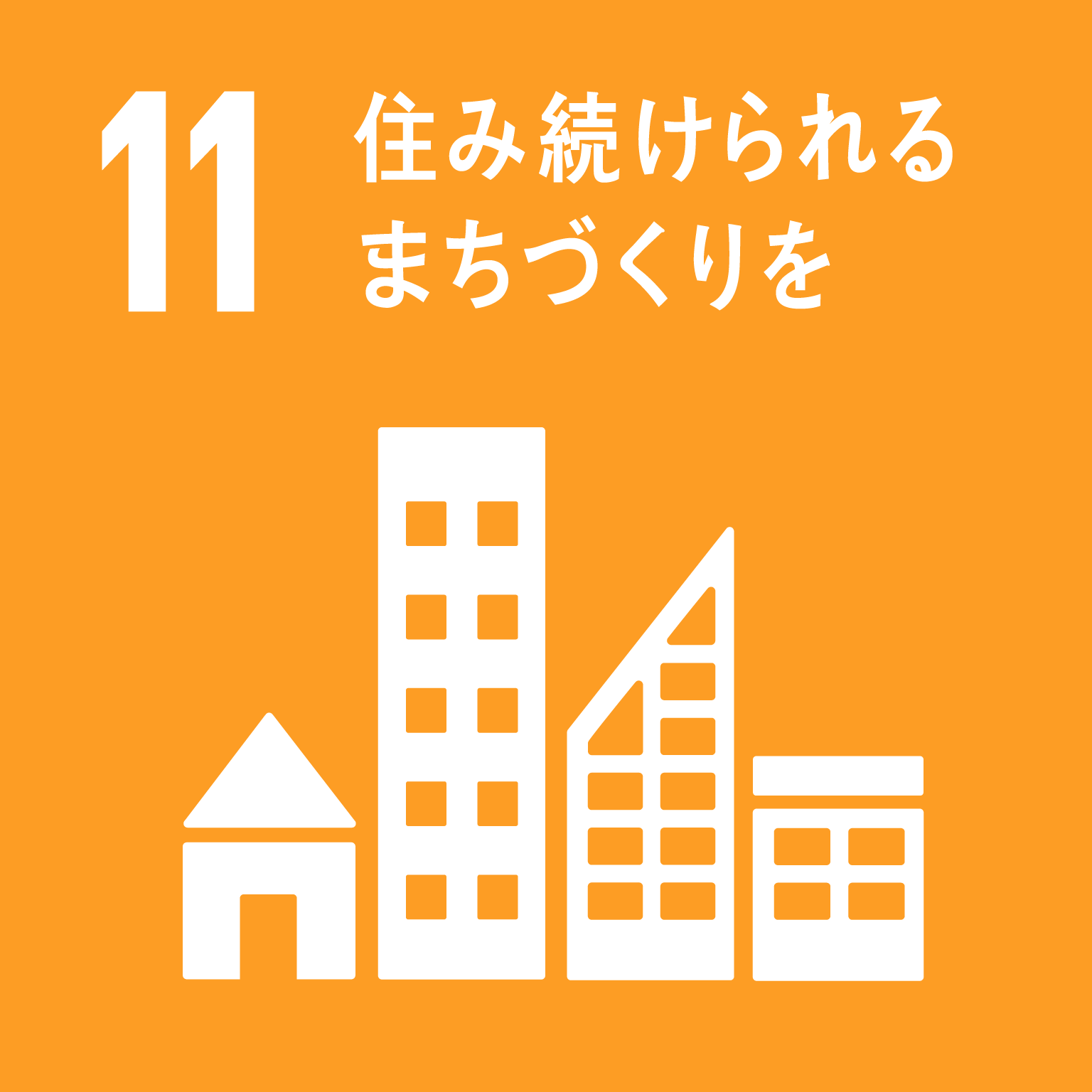 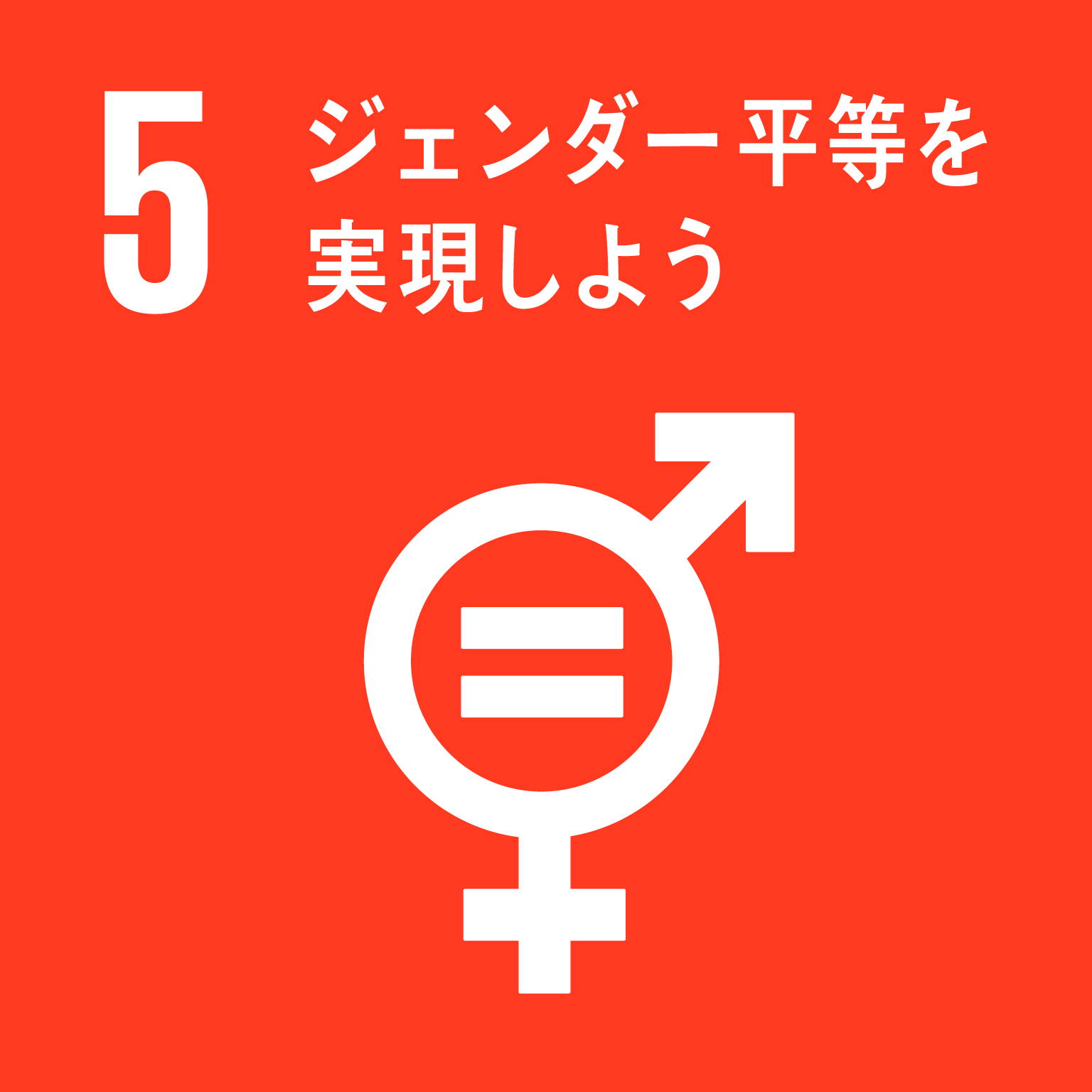 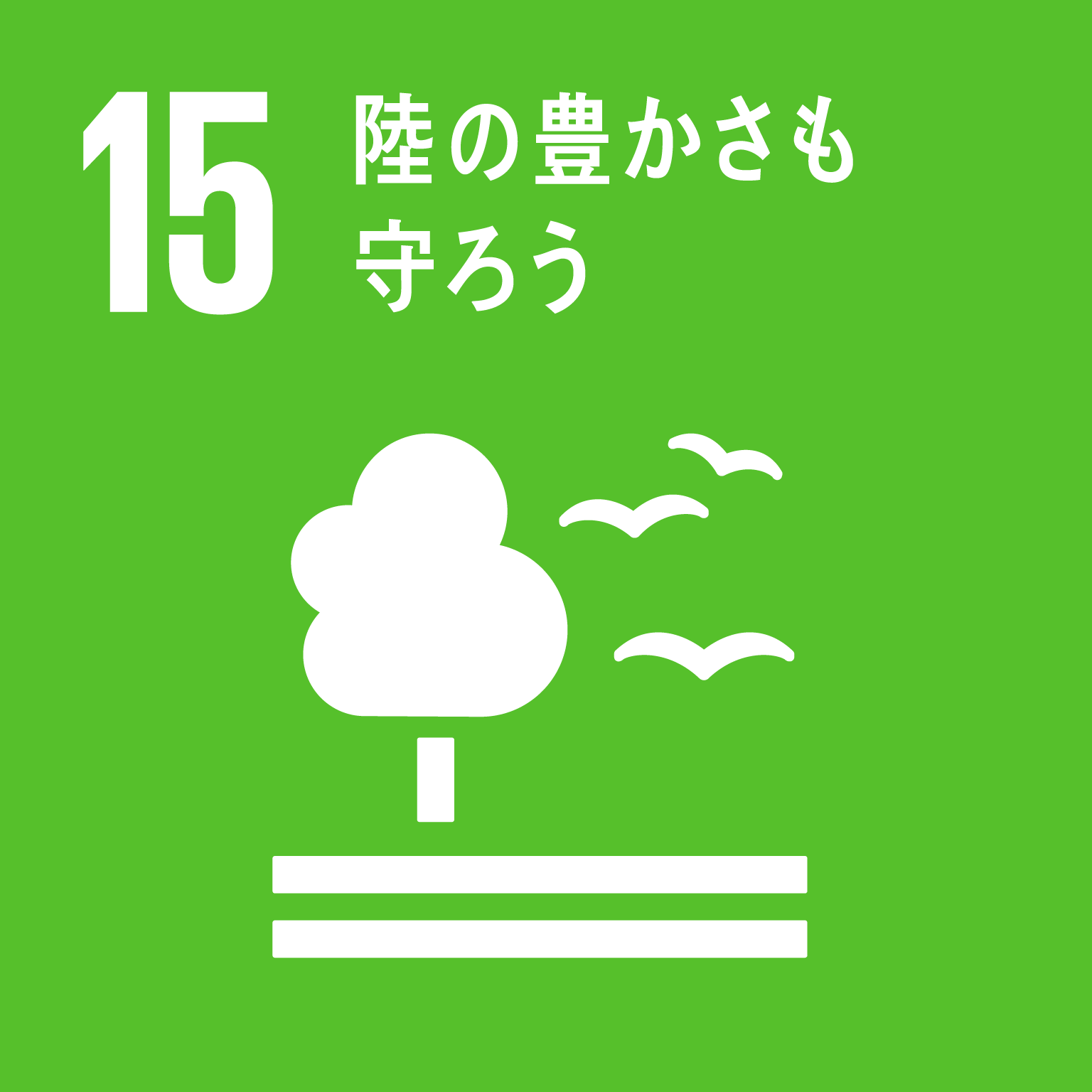 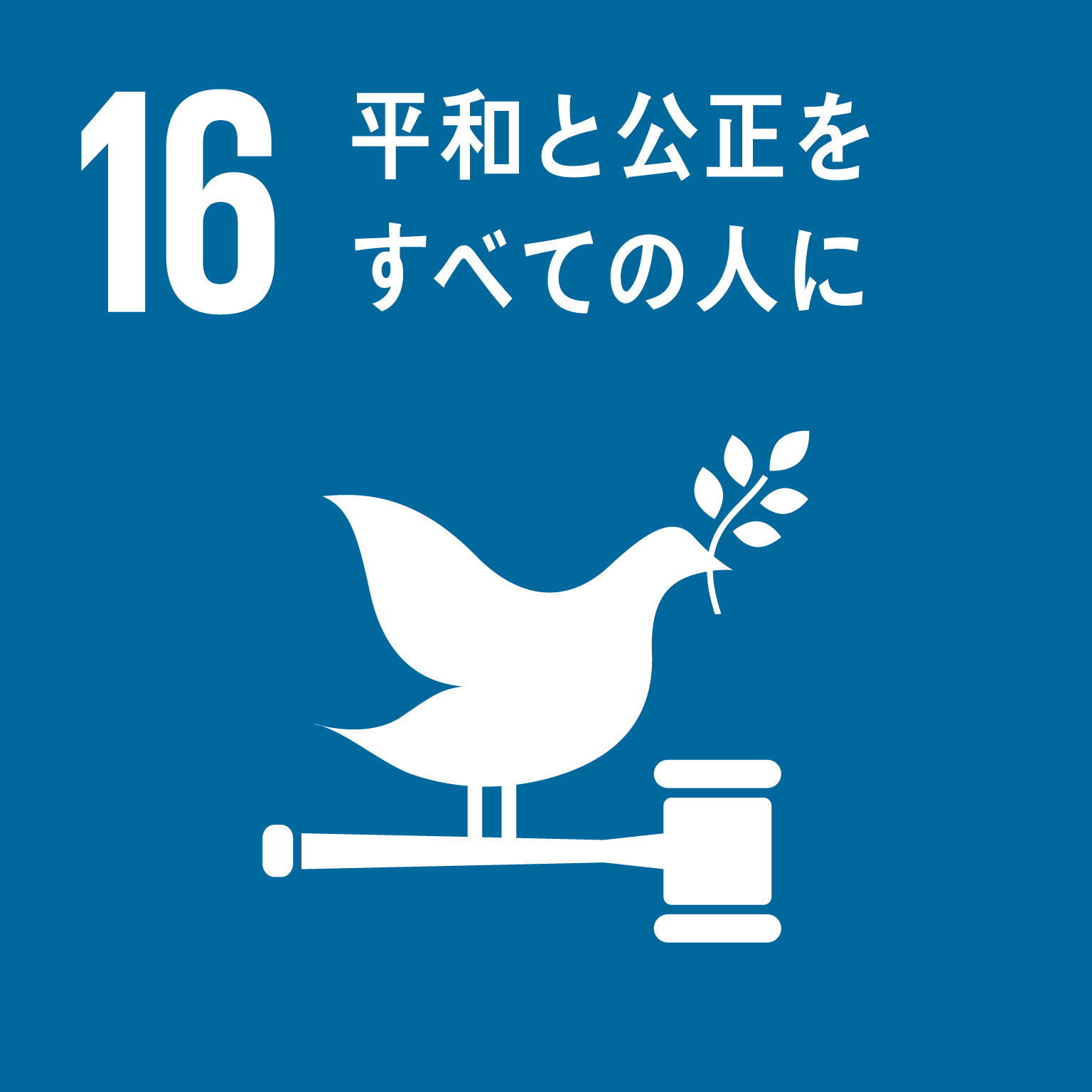 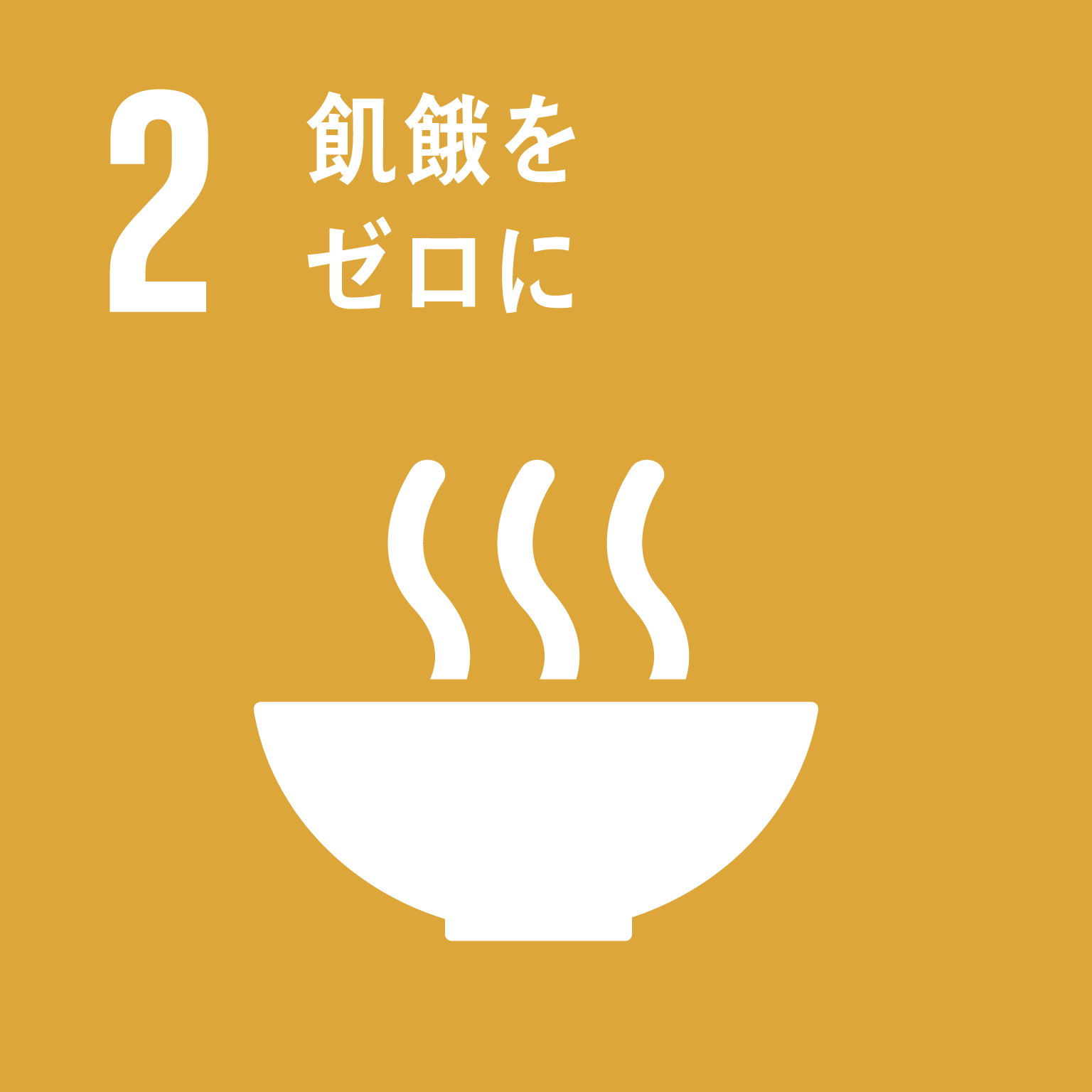 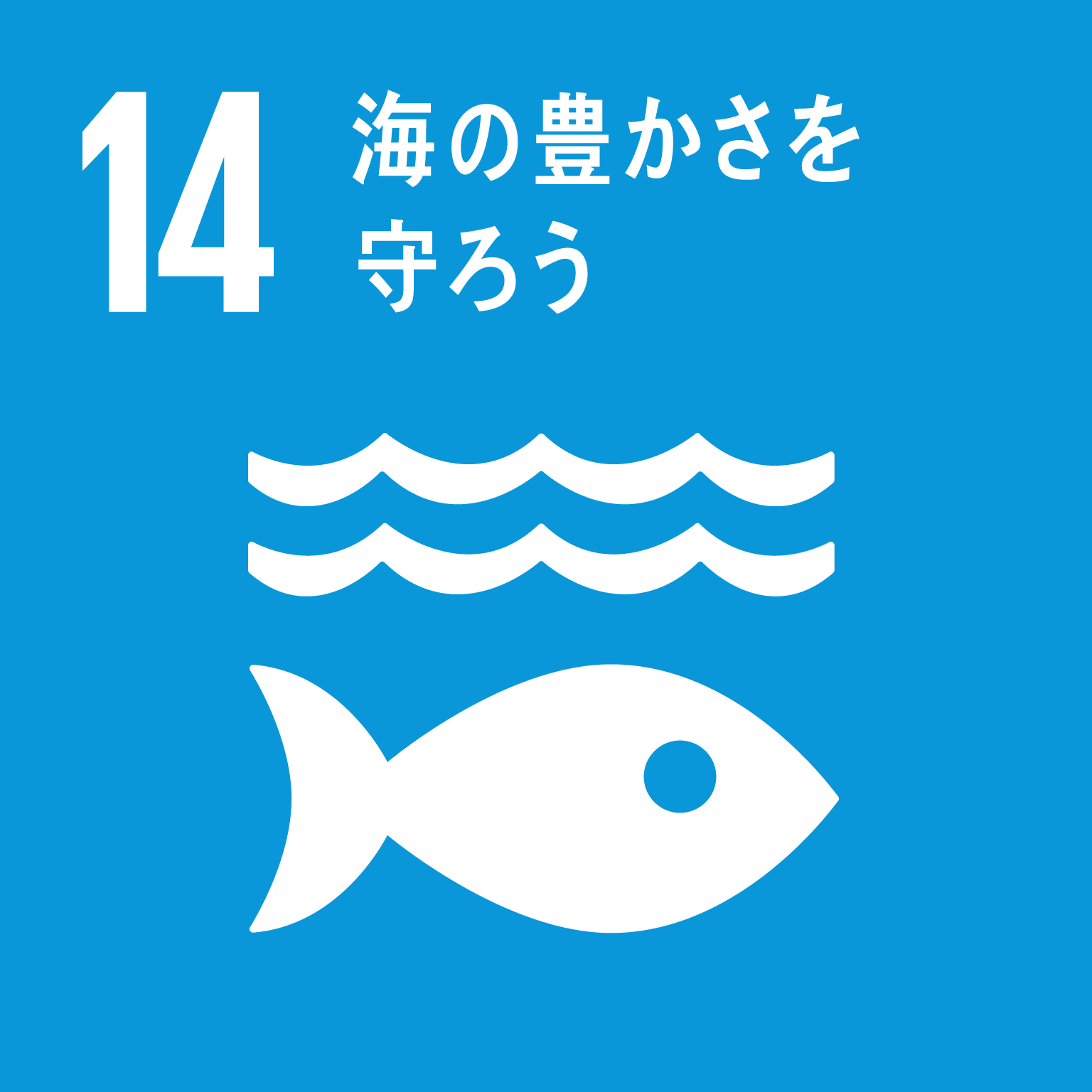 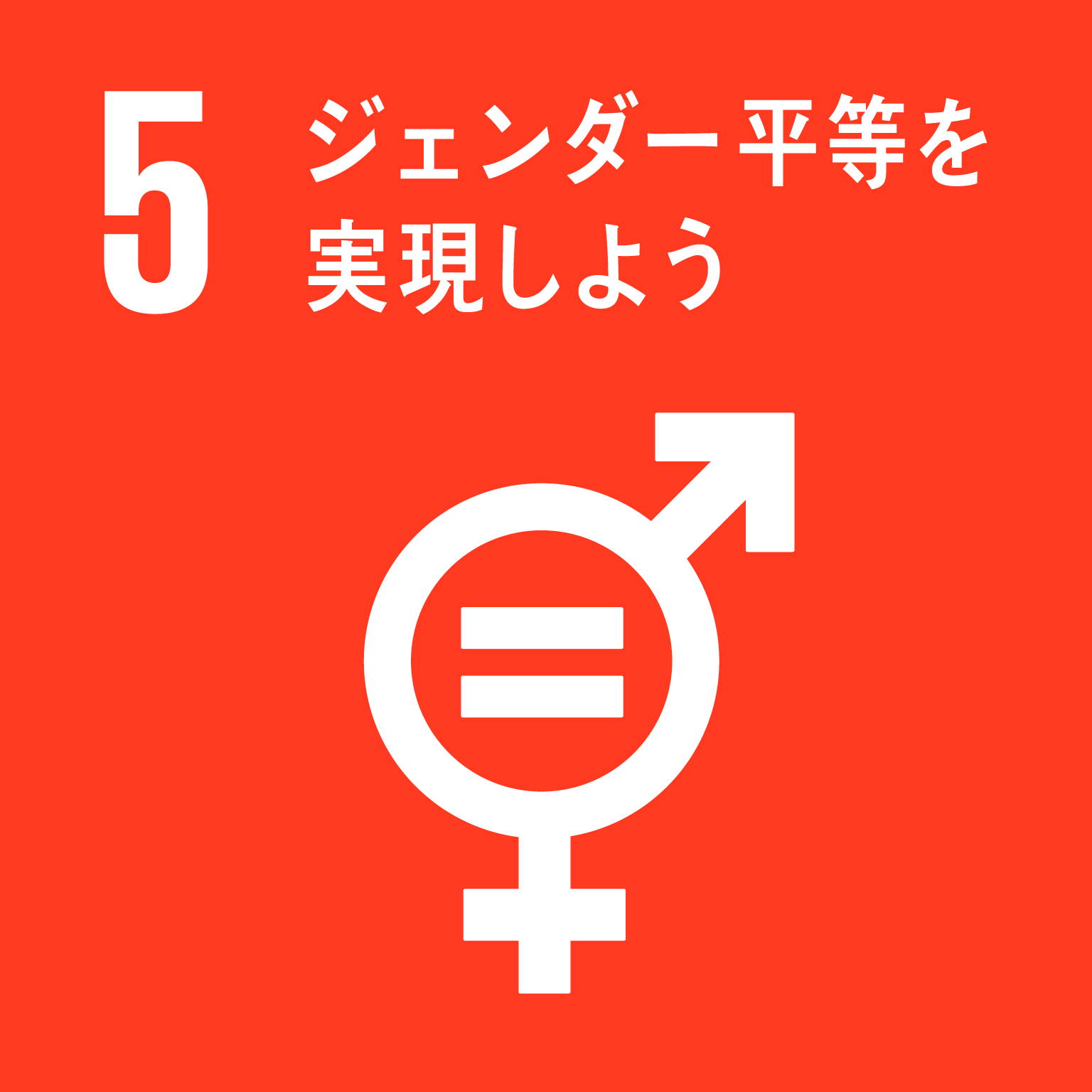 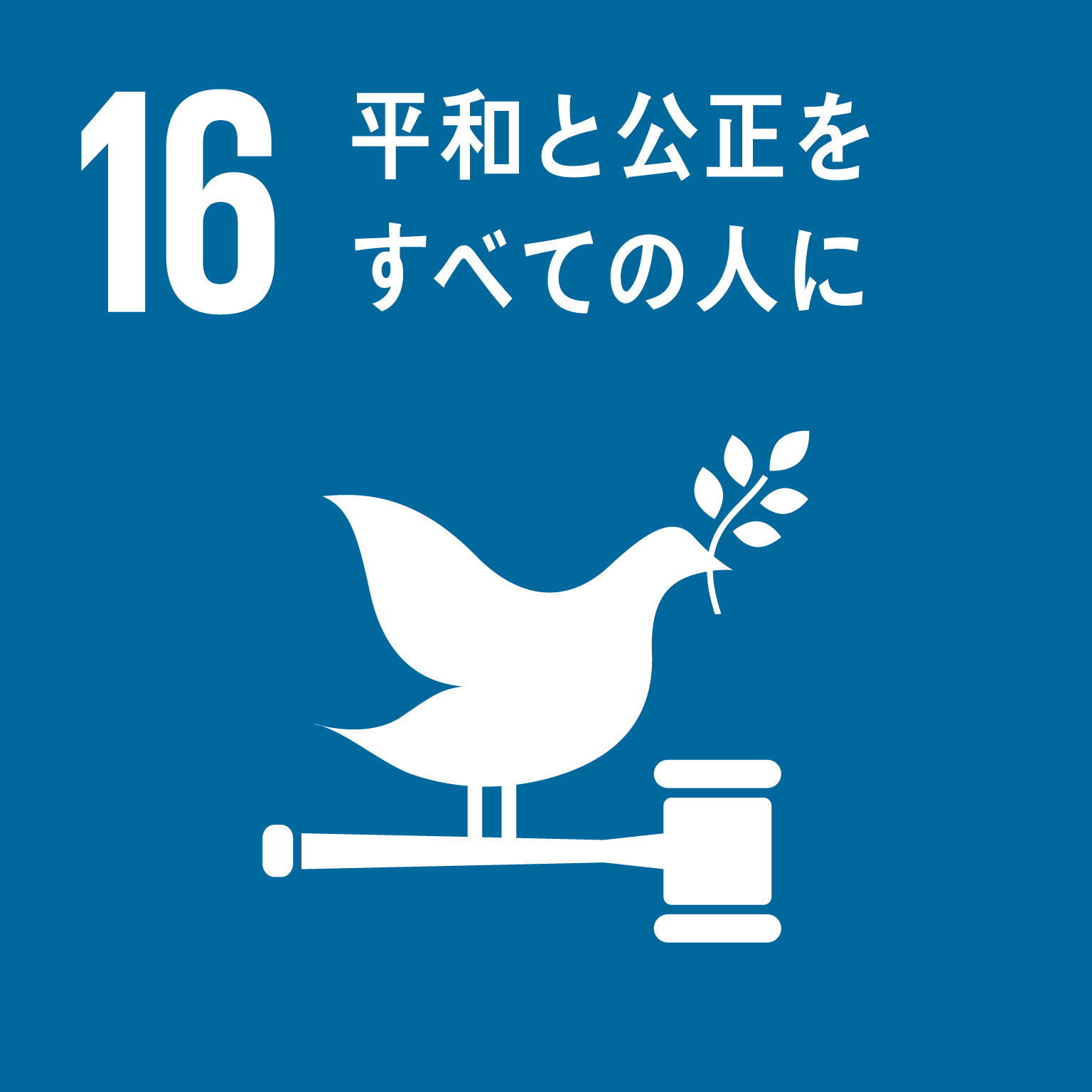 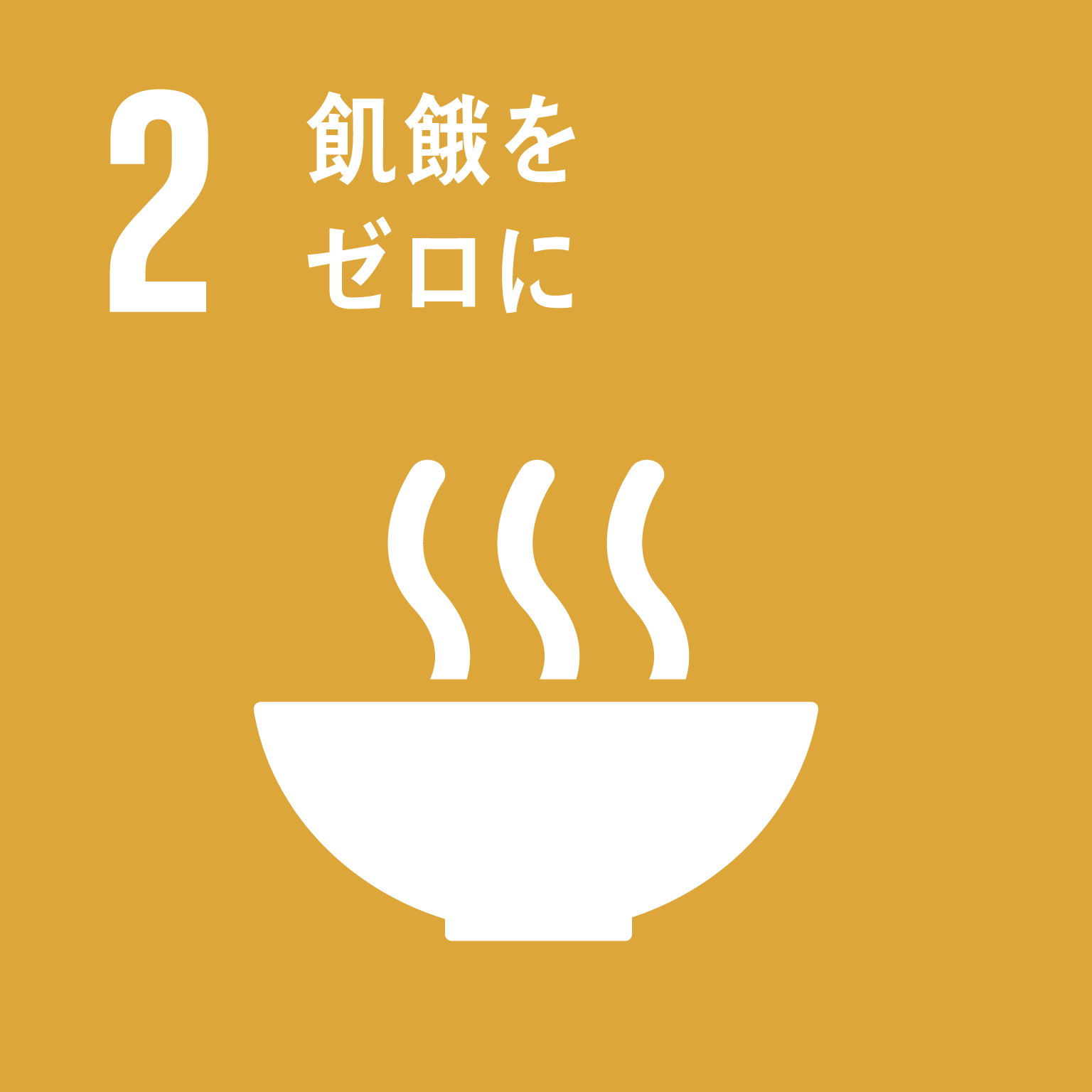 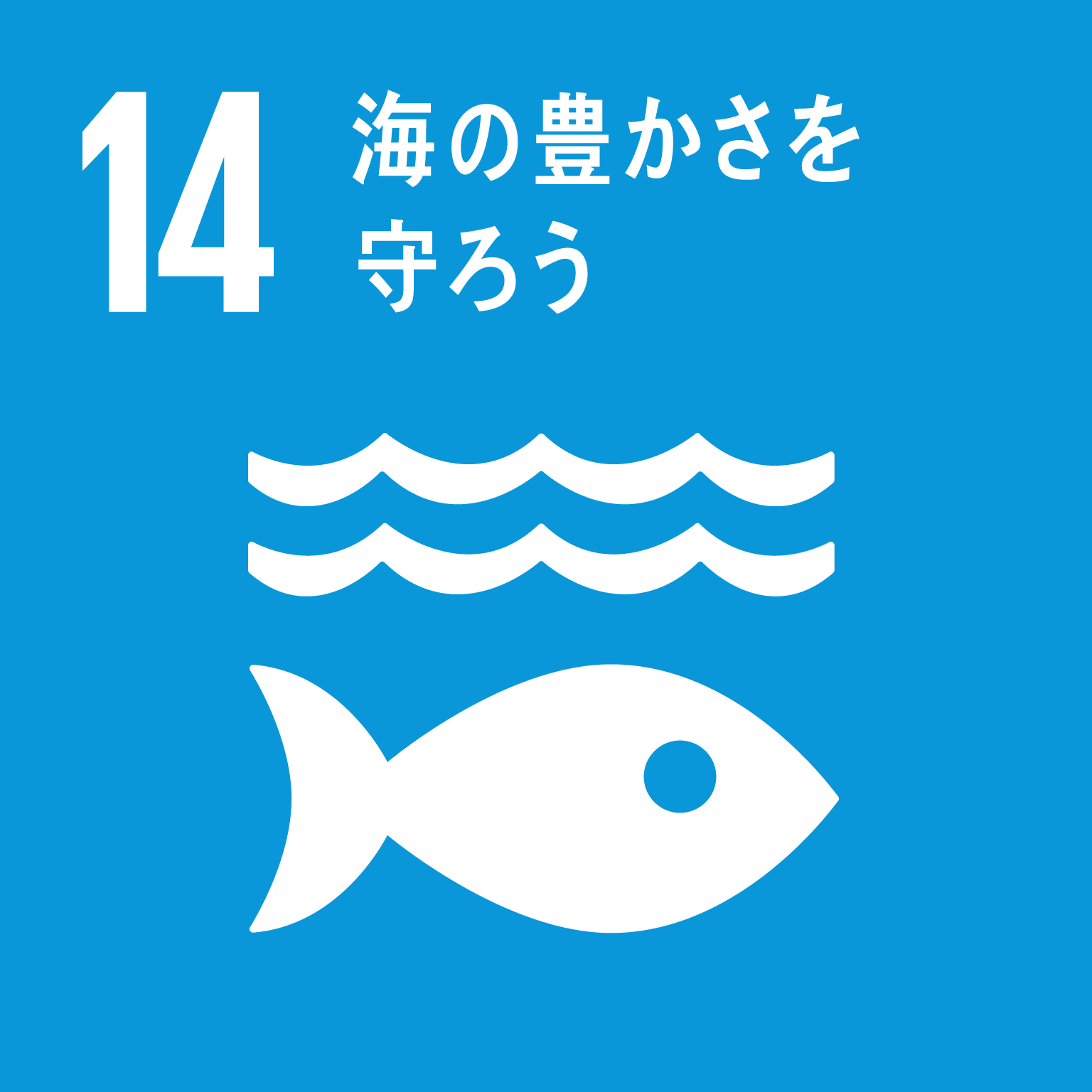 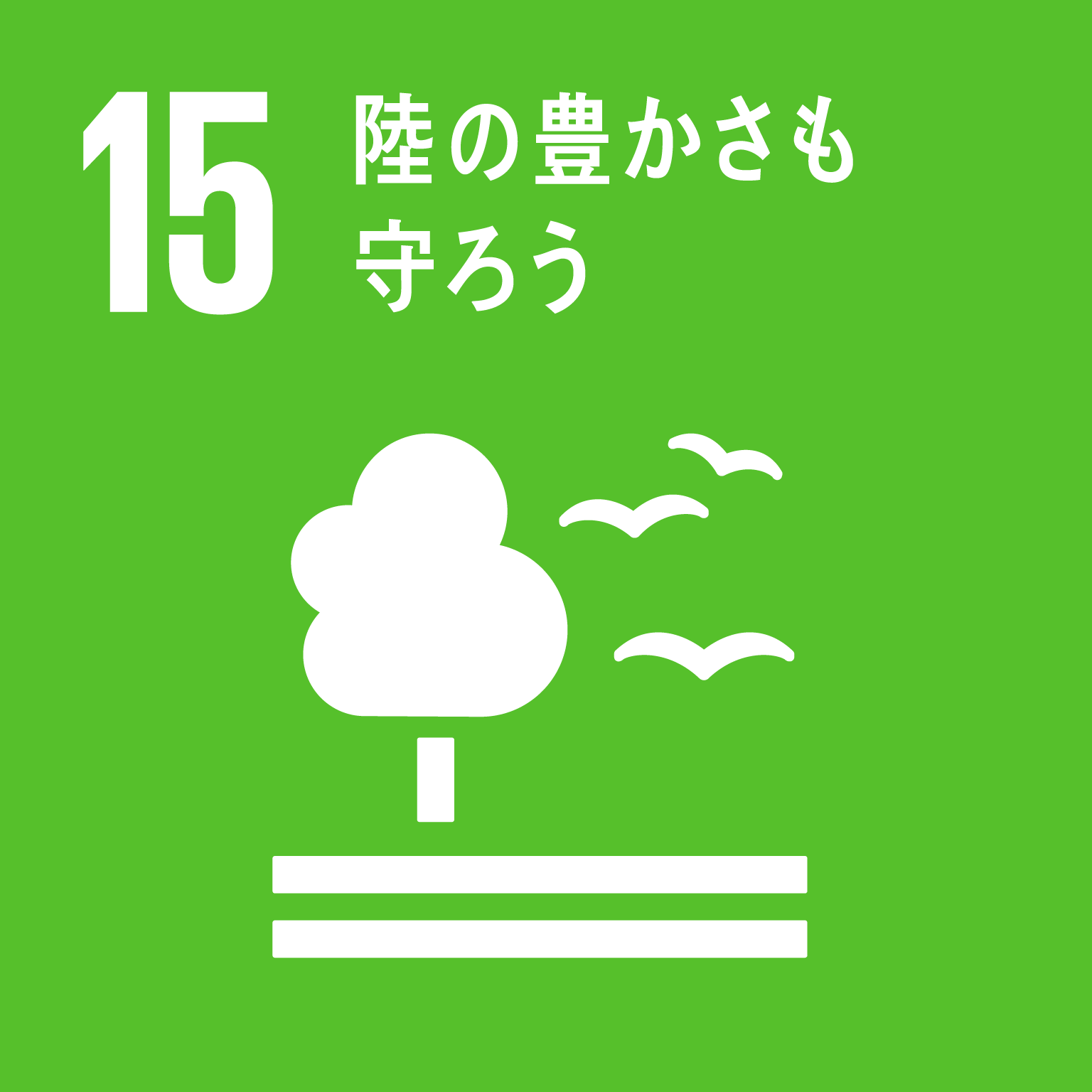 【環境面】
【社会面】
【社会面】
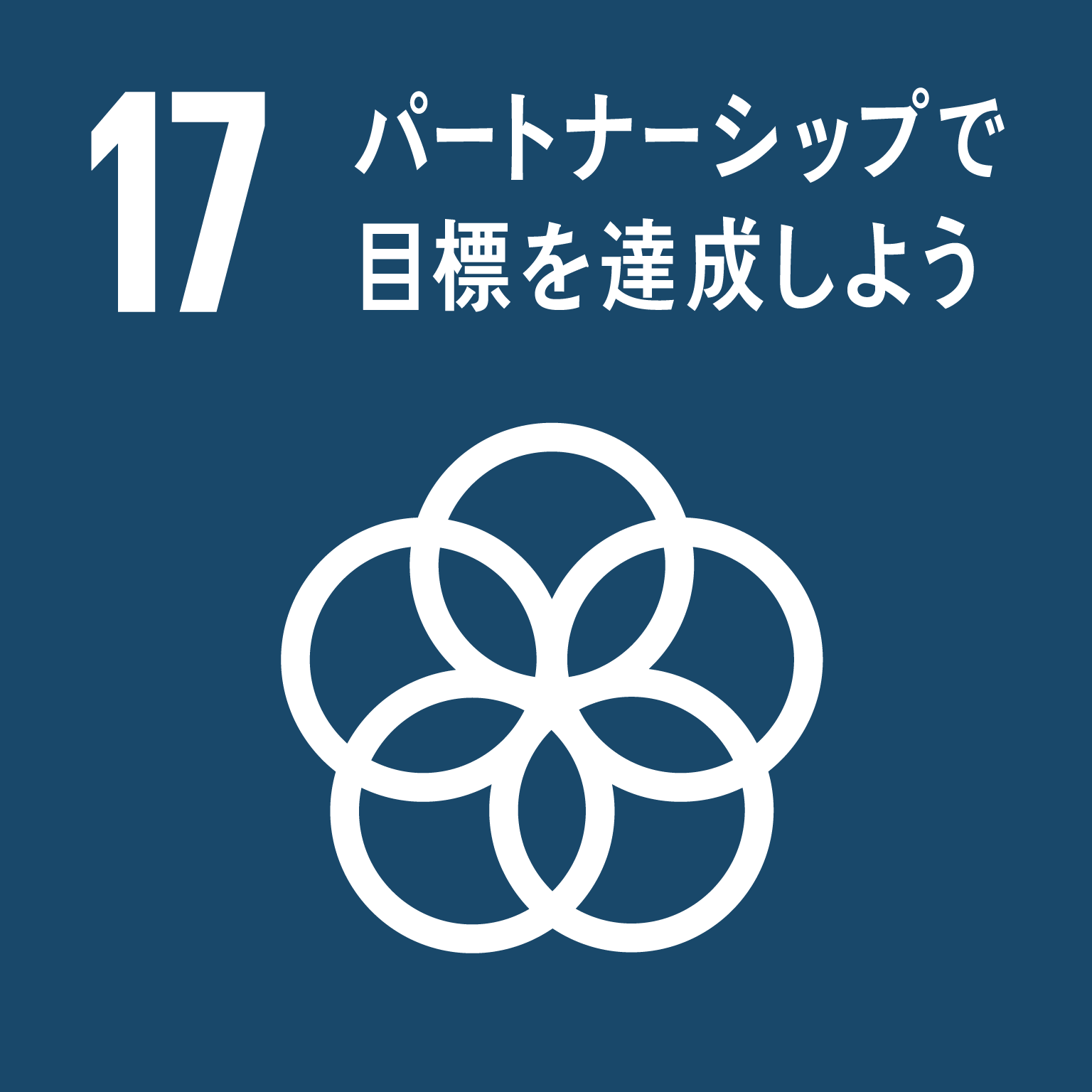 【環境面】
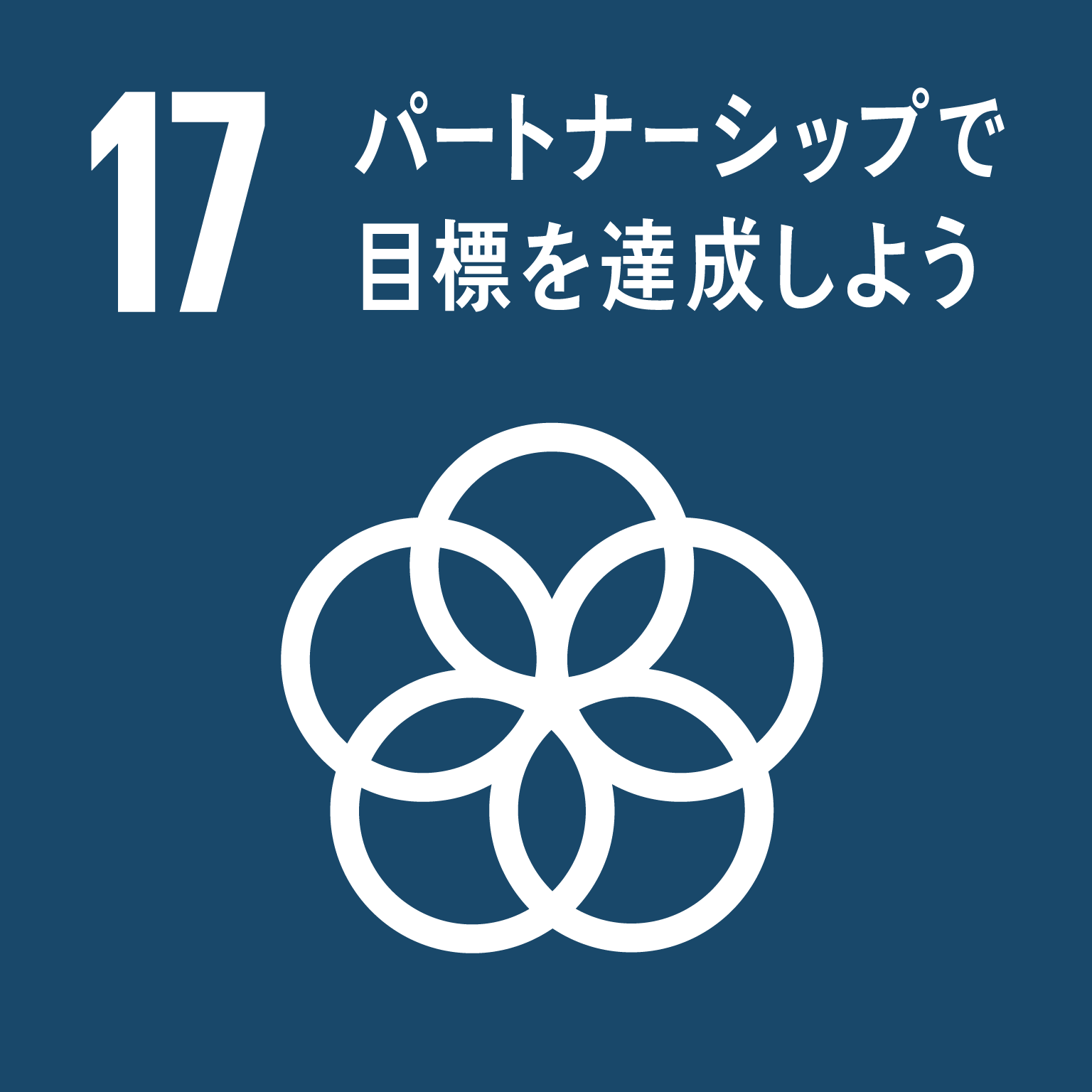 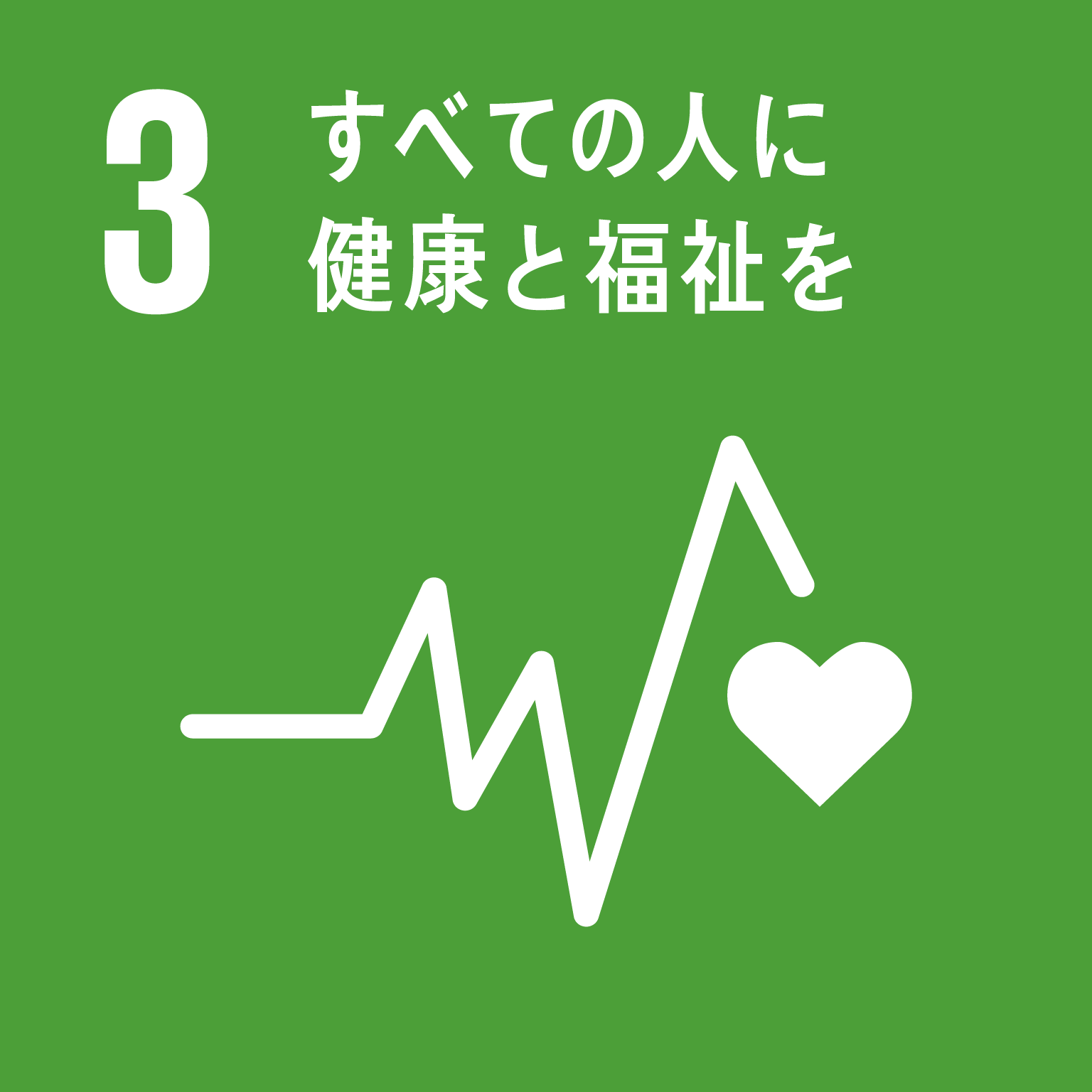 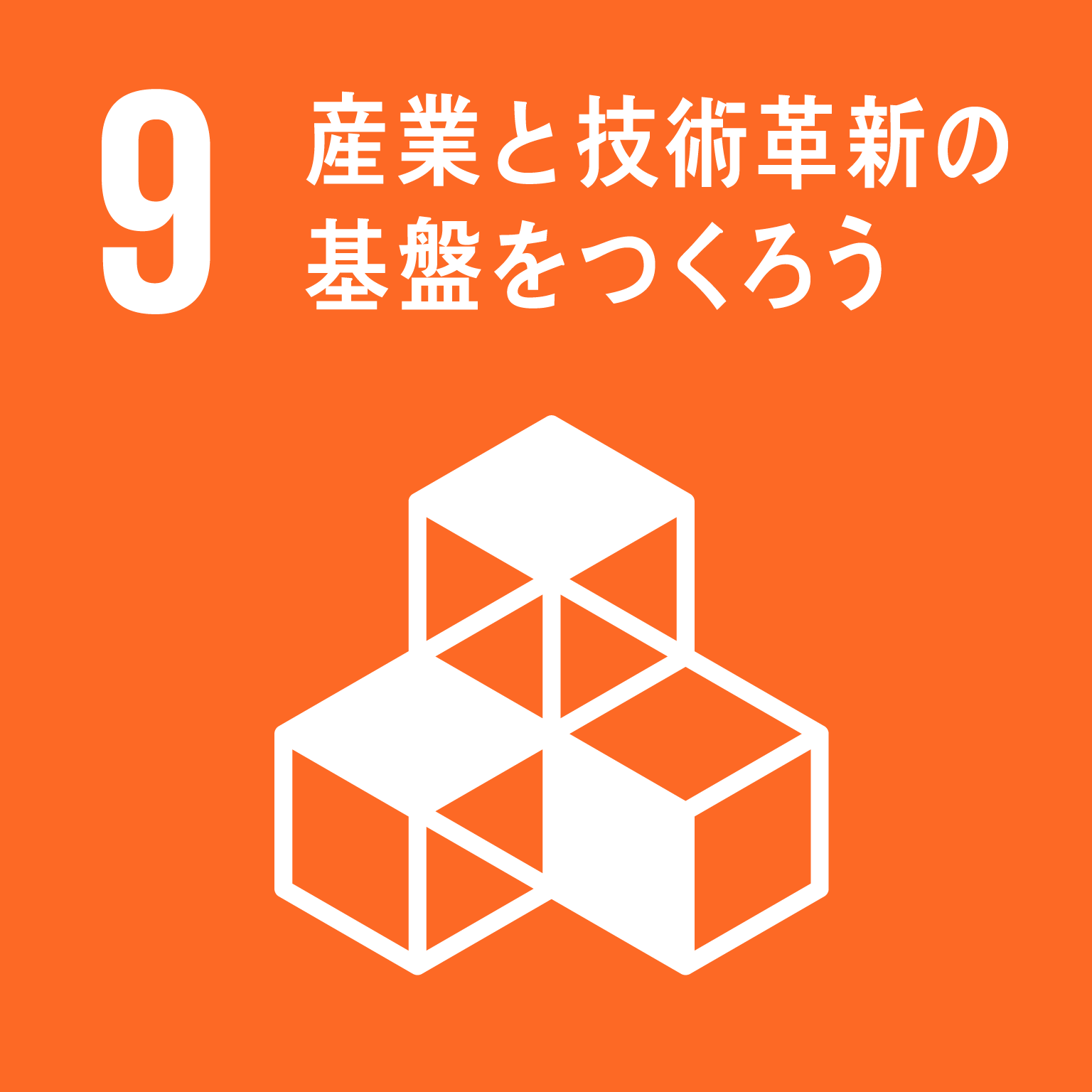 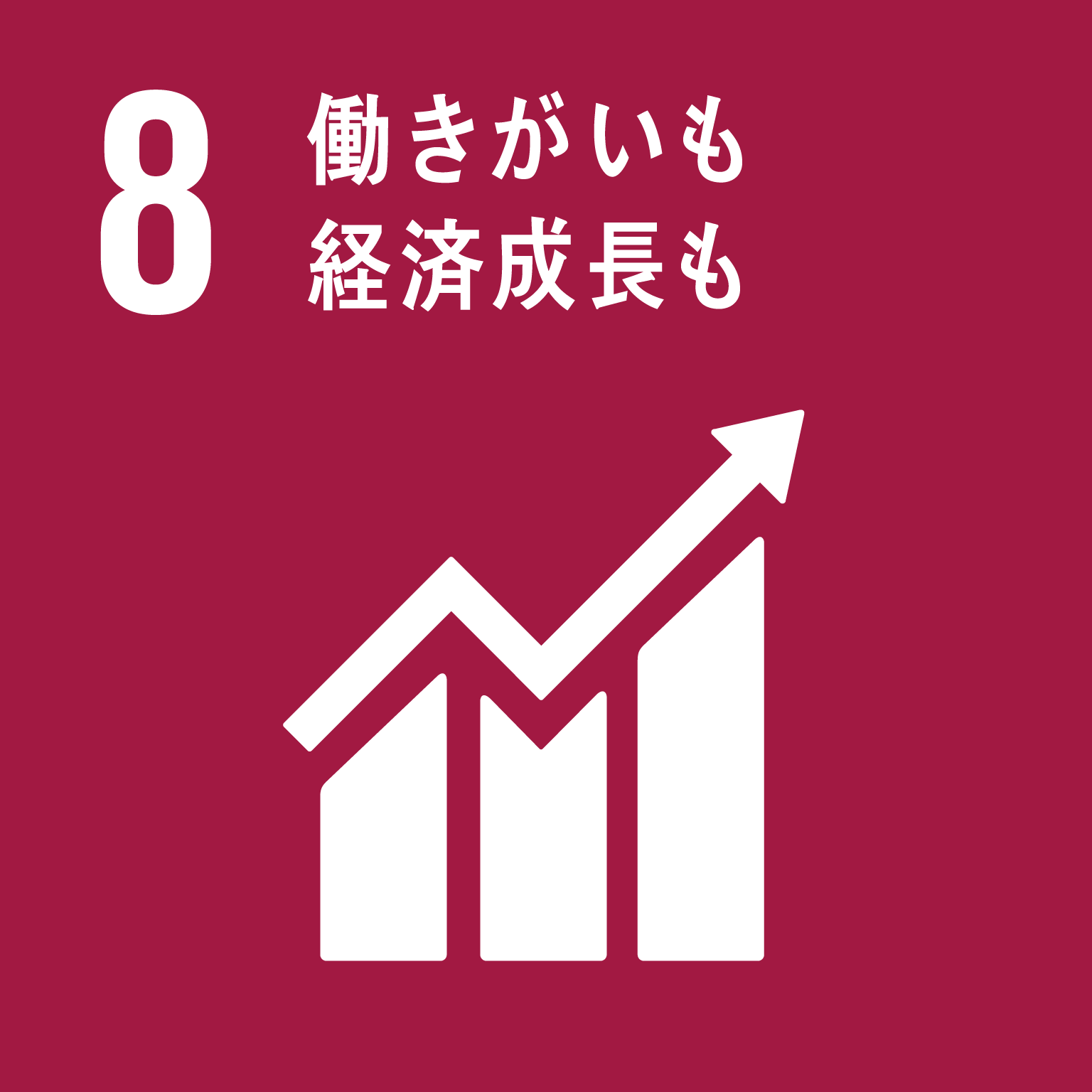 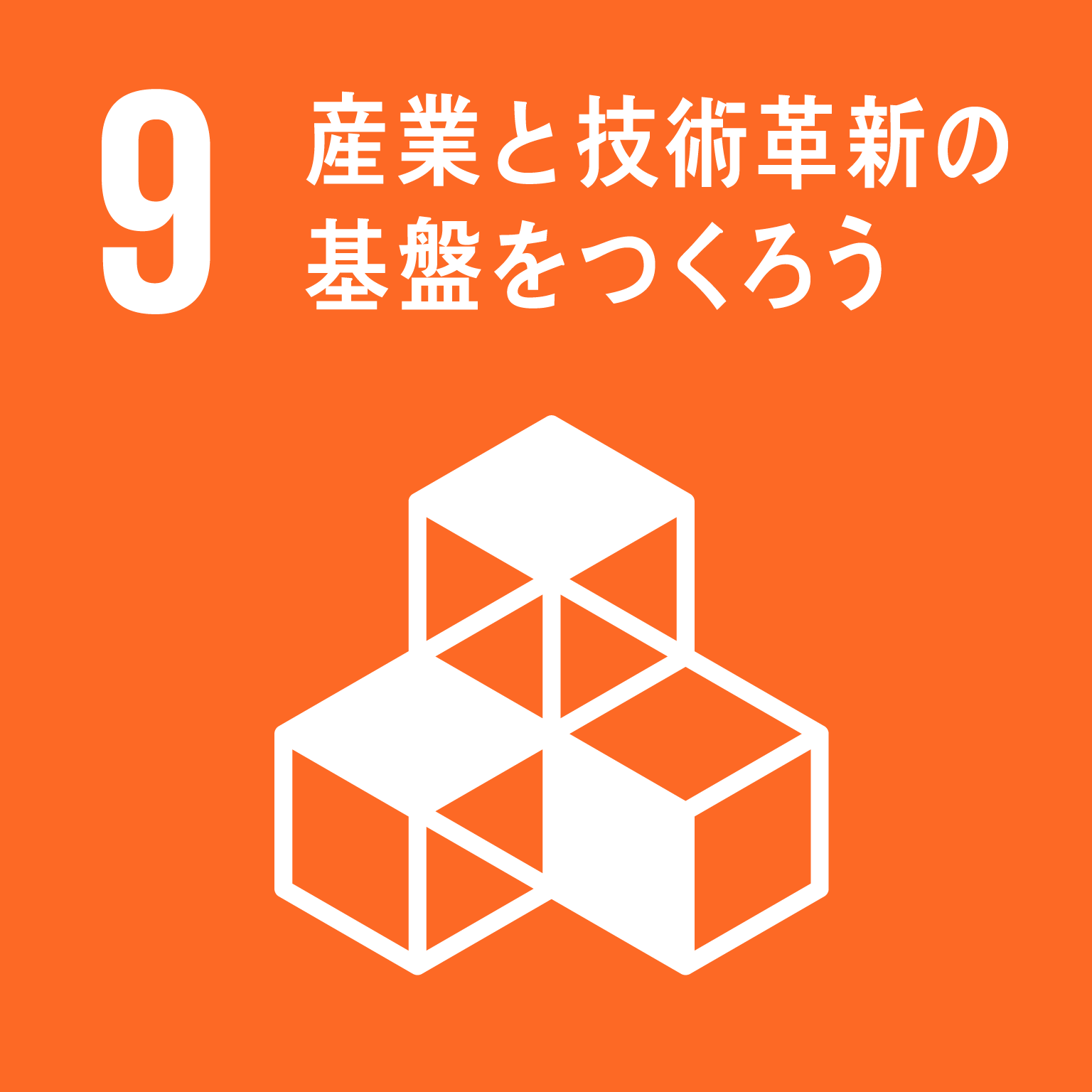 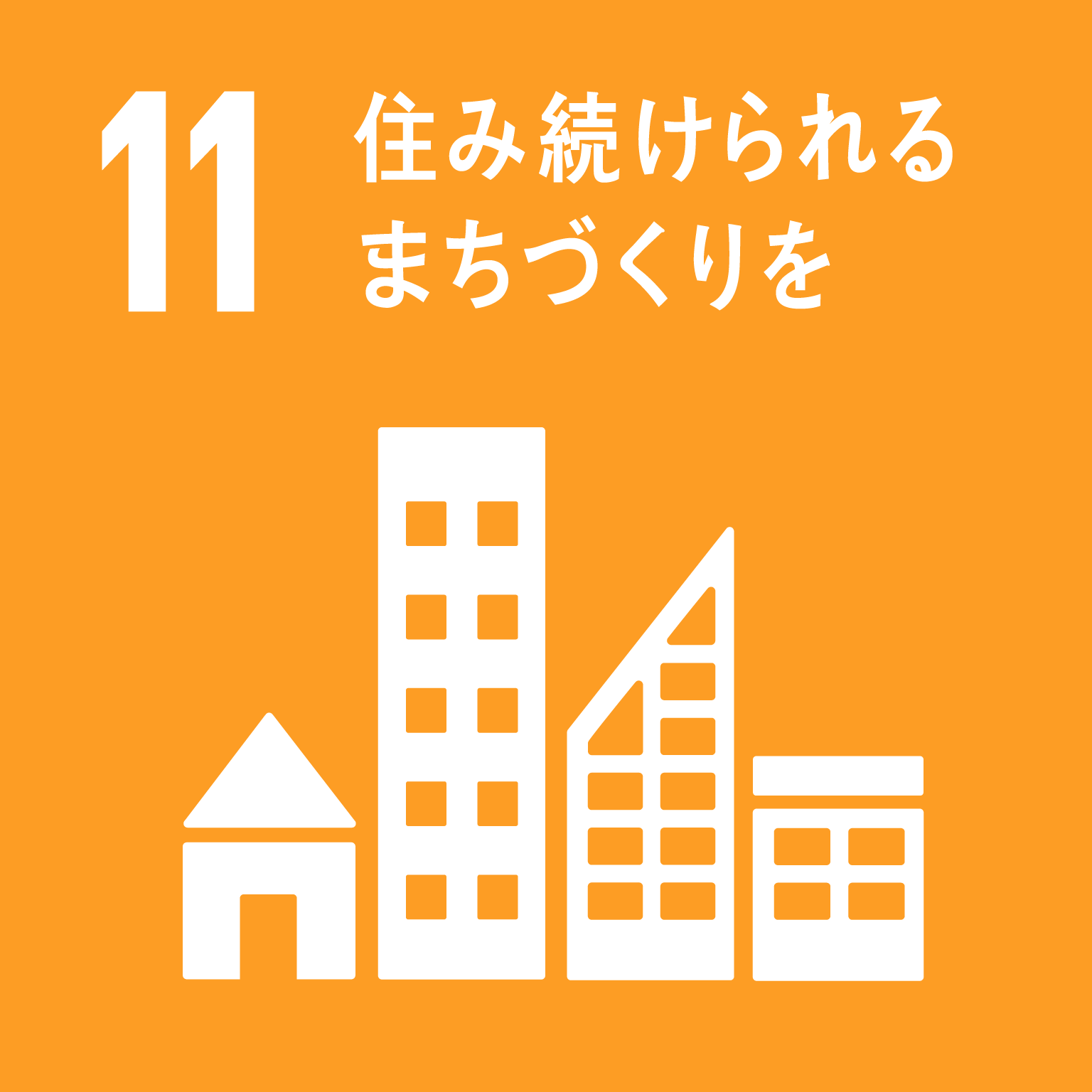 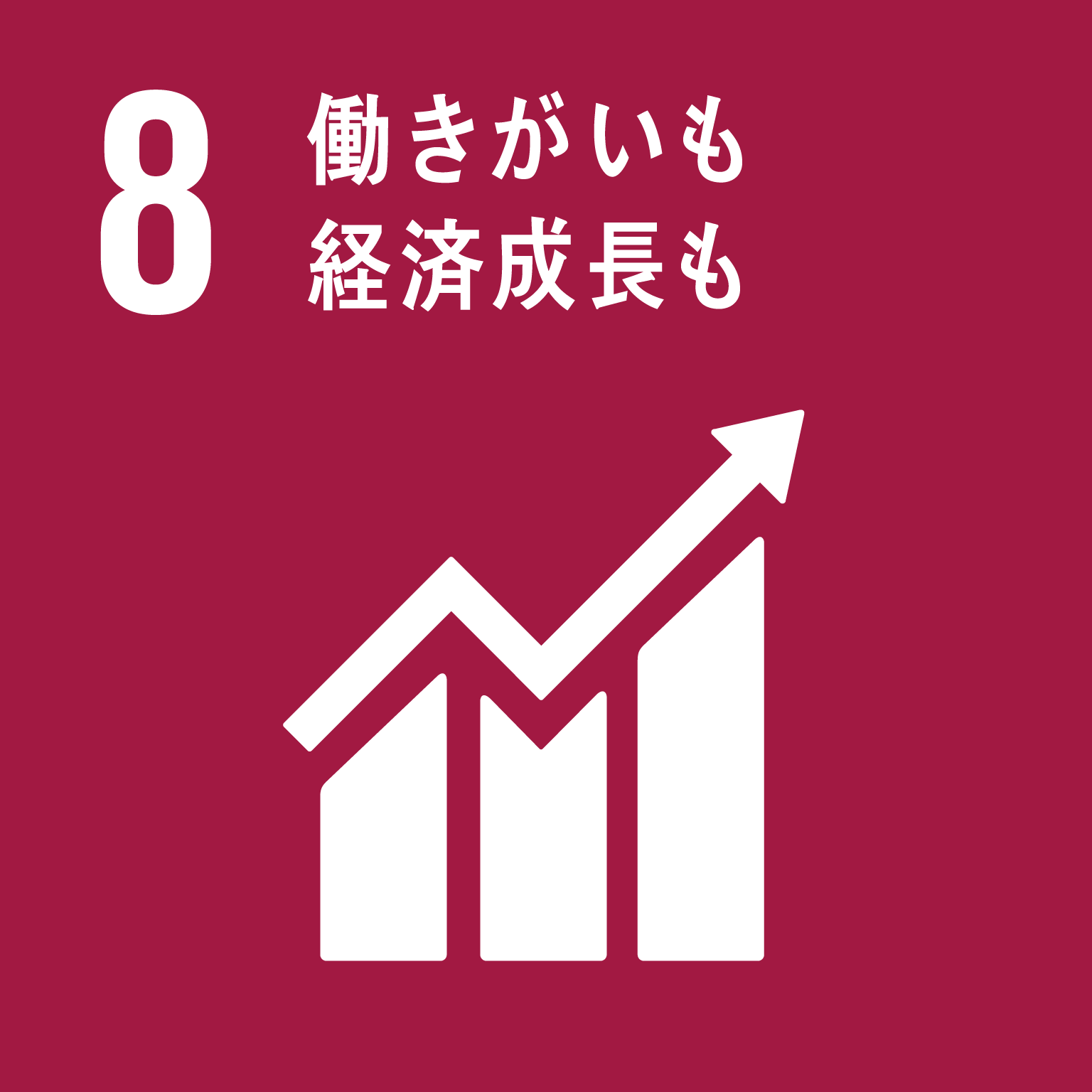 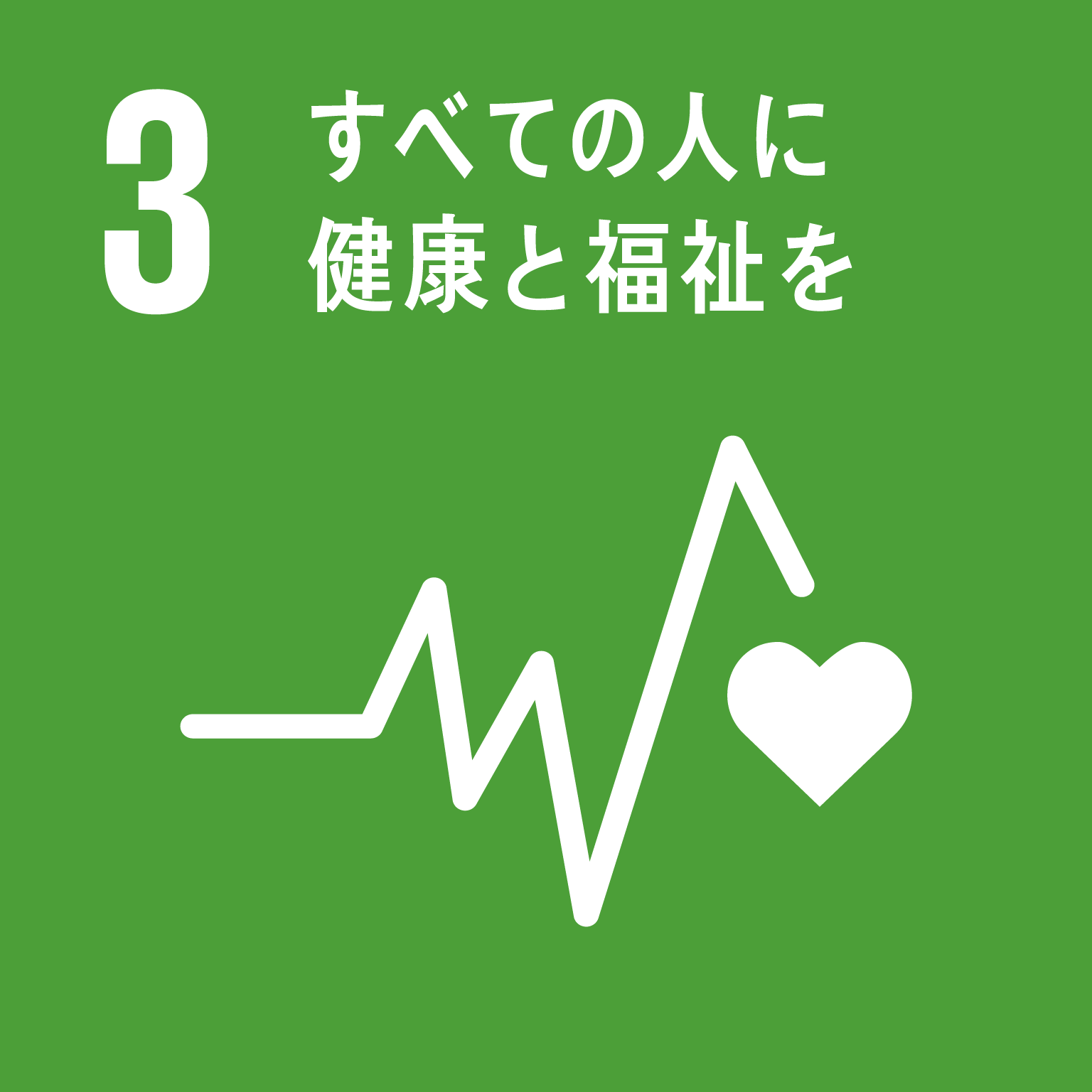 【ストーリー例】
【ストーリー例】
ゴールを複数とするかどうかで、
同じ「9_産業」から「8_雇用」へと
続く流れでもストーリーが異なる
健康をテーマとしたイノベーションの創出が介護
ロボットの開発につながり、介護従事者の負担
軽減による働き方改革が進む
健康を意識したまちづくりが進むことで、オープン
イノベーション（医工連携など）が進み、もの
づくり中小企業の雇用創出につながる
４
「パターン１」をもとにした、ストーリー展開の概念図　【議論用たたき台】
地元中小企業の
技術活用
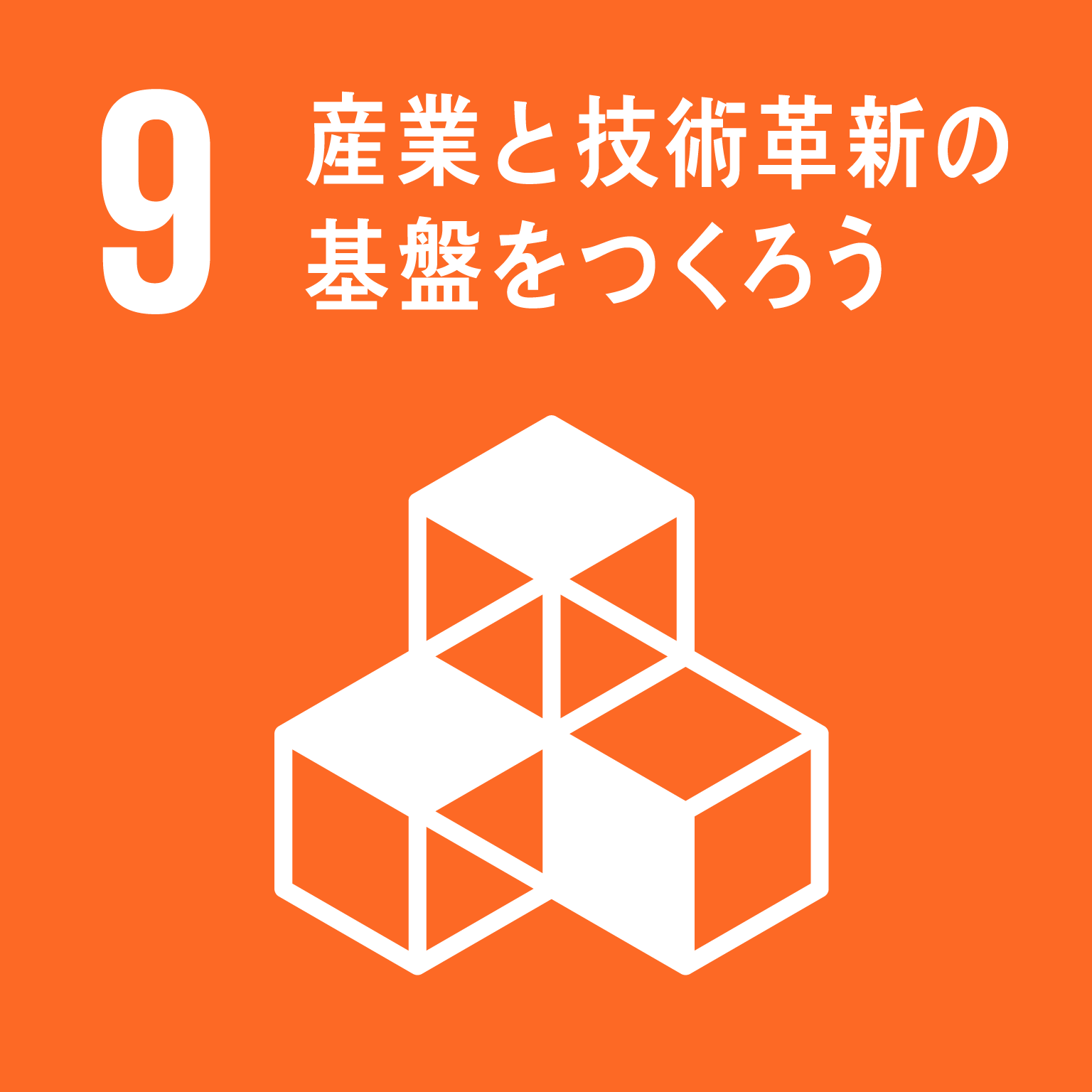 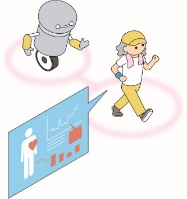 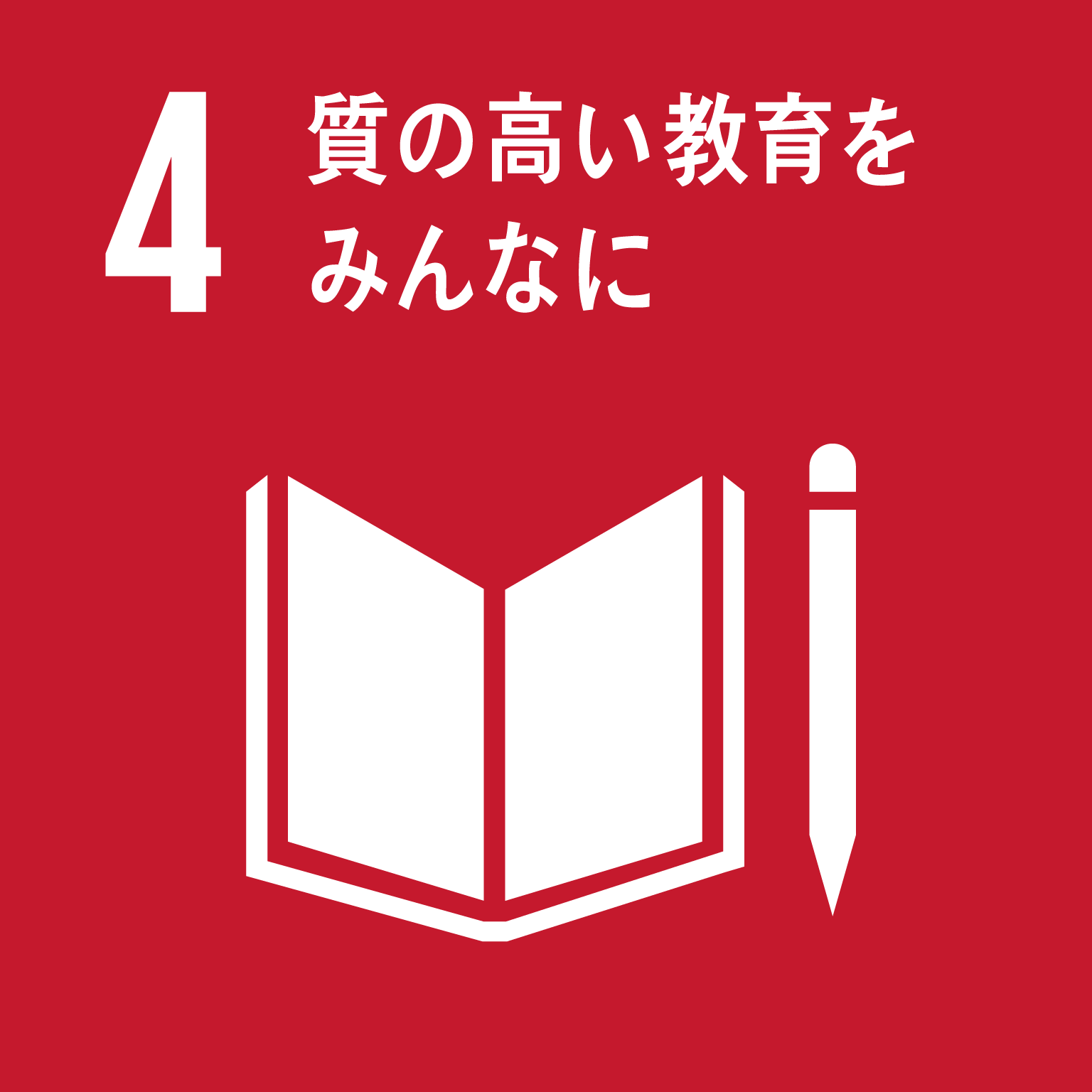 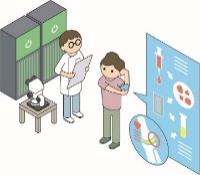 スポーツを通じた
健康増進
健康・医療関連
産業の振興
革新的医薬品、
医療機器や
再生医療の研究開発
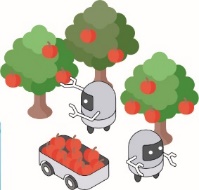 食育
⇒ 介護ロボット
⇒ スポーツビジネスなど
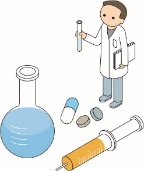 子どもの体力向上
健康を意識した
次世代の教育
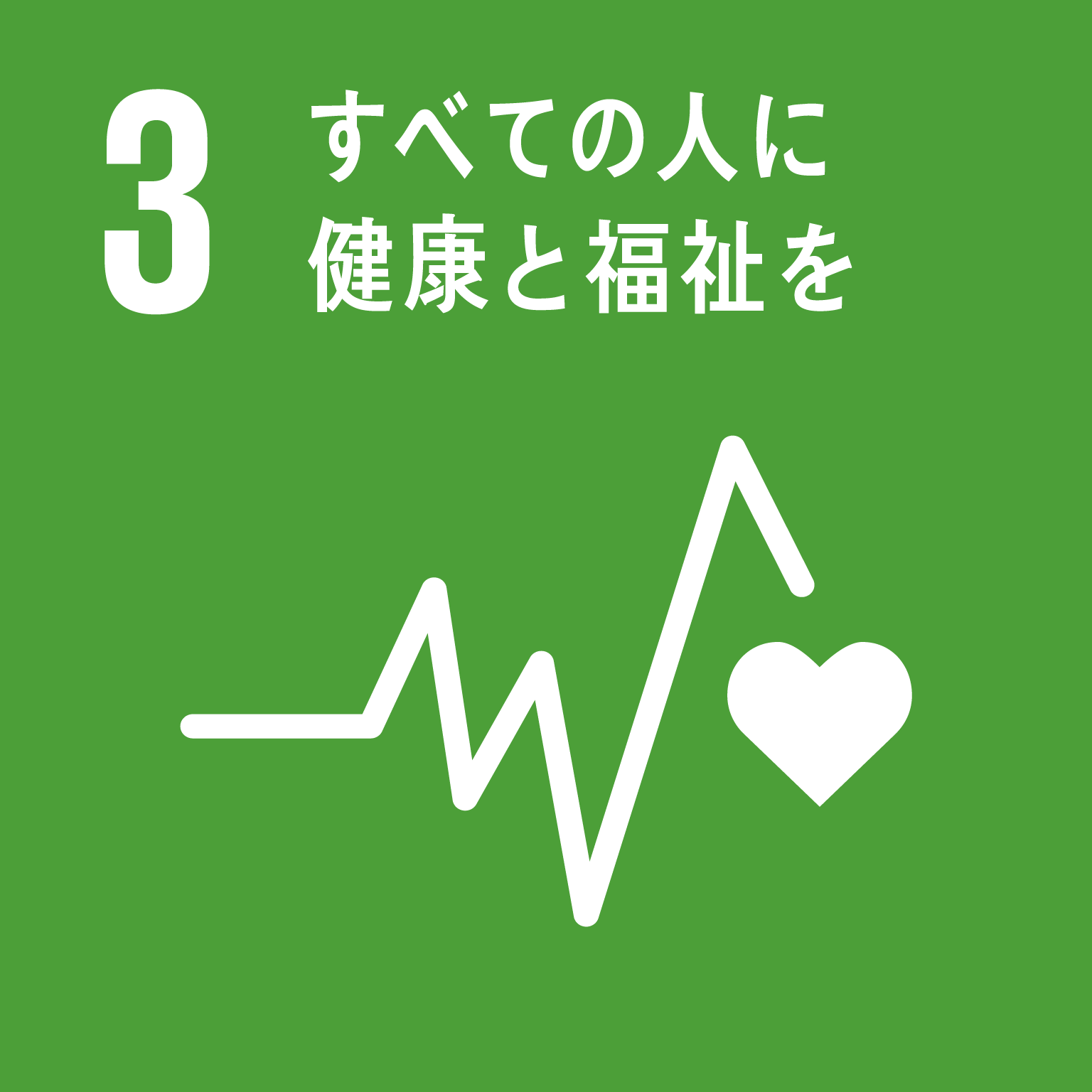 スマートシティ
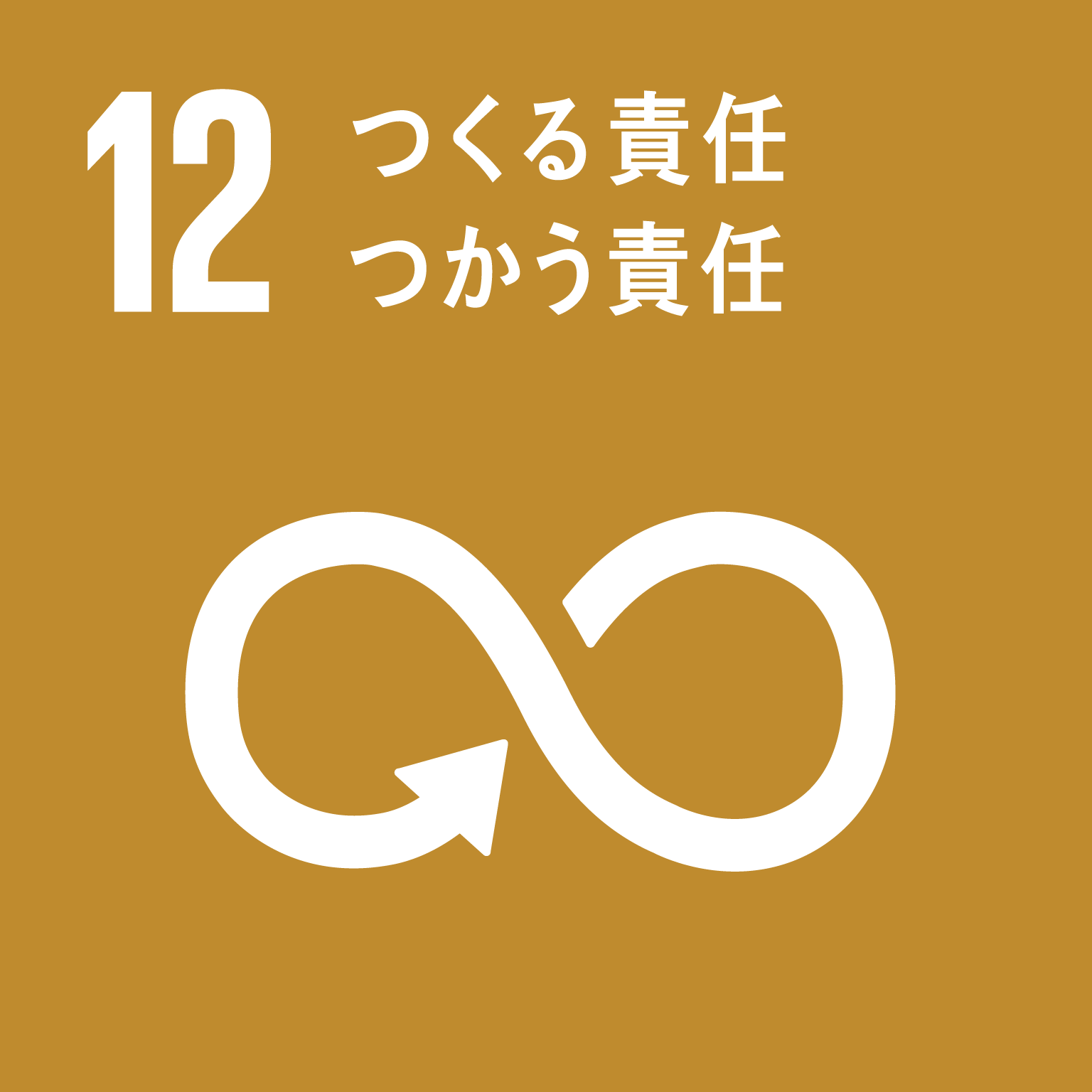 地場農作物
の活用
健康寿命の延伸
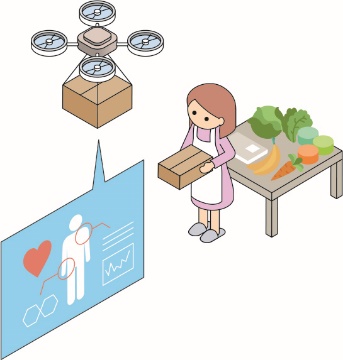 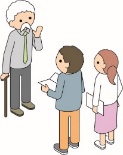 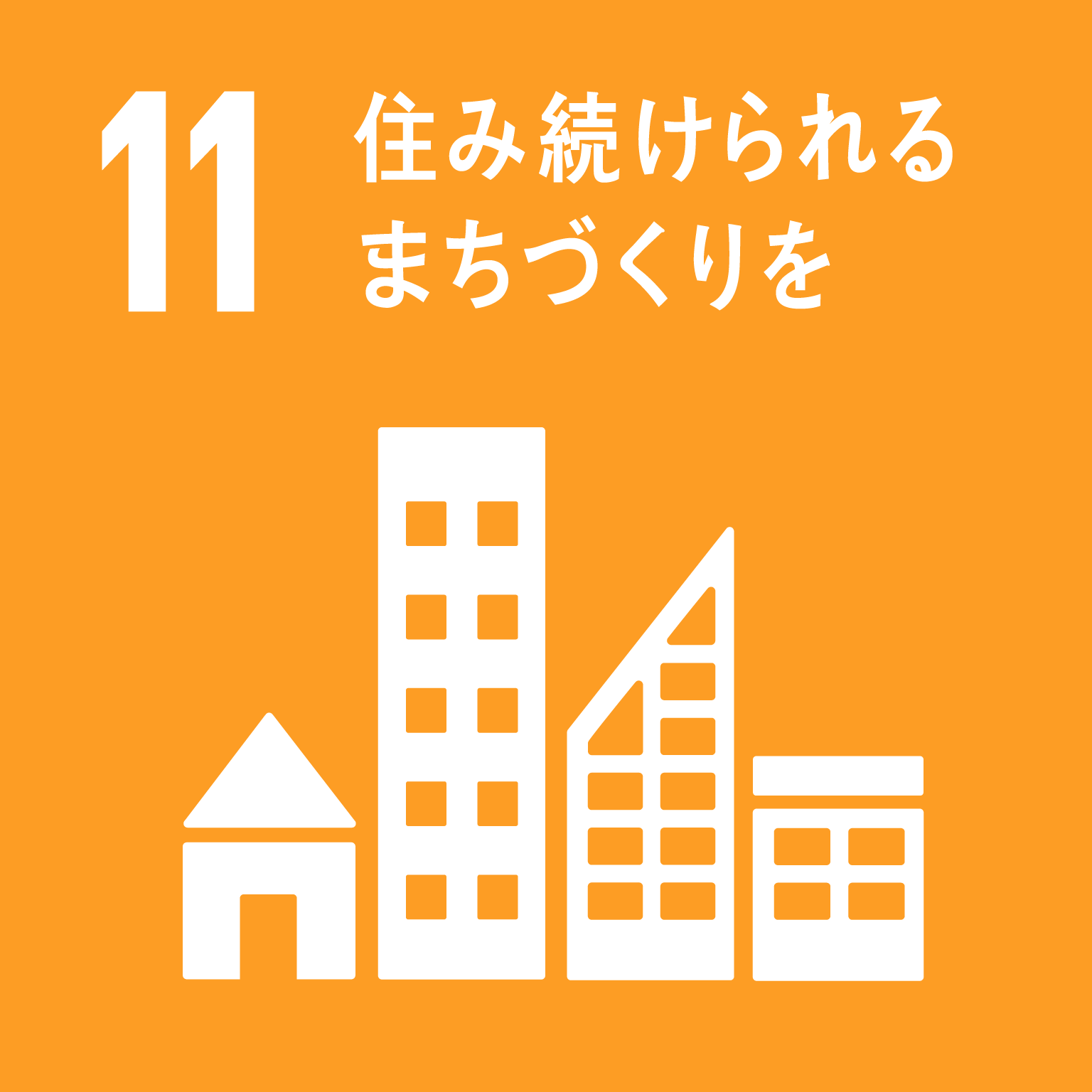 地産地消
10歳若返り
介護予防等の
取組み
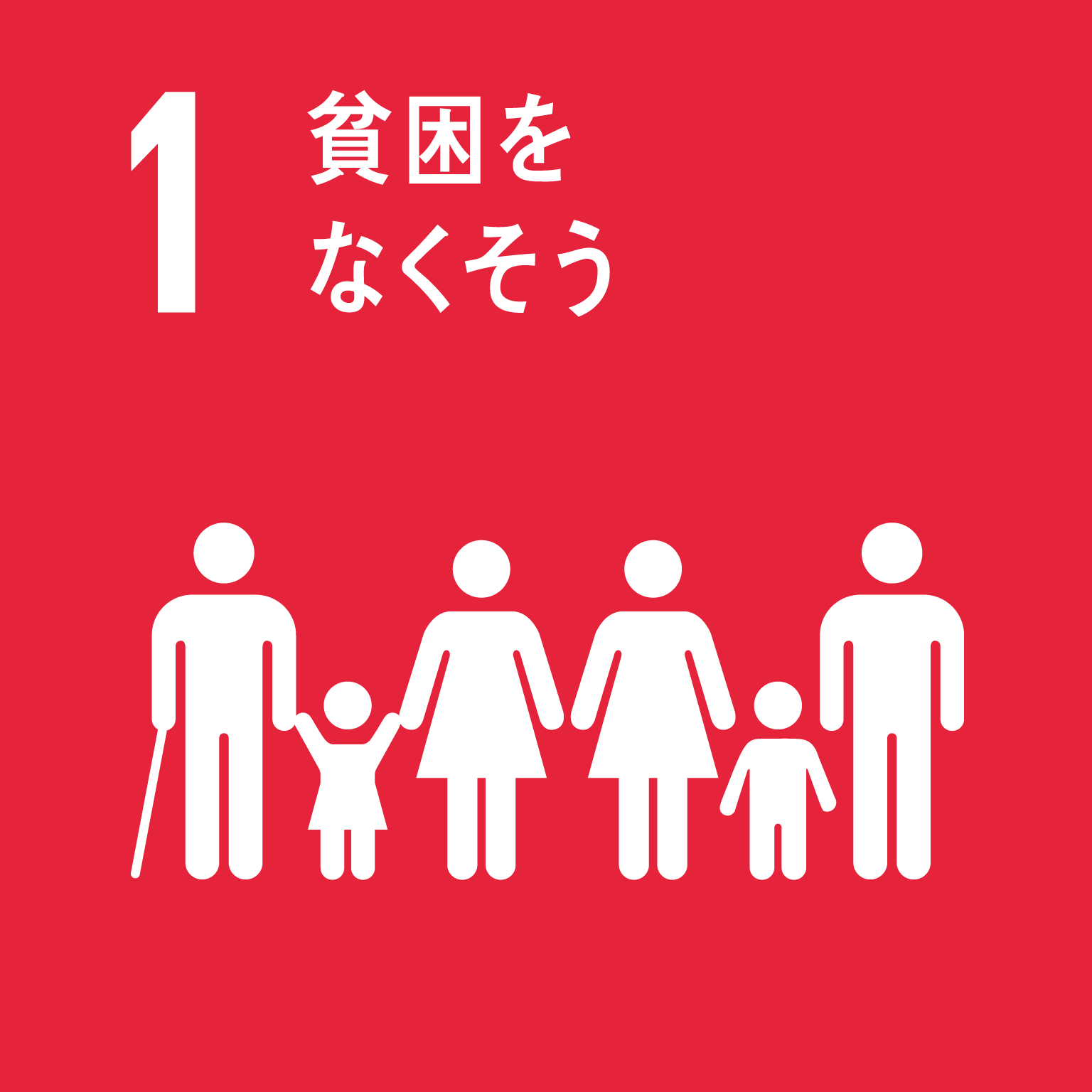 健康に配慮した
まちづくり
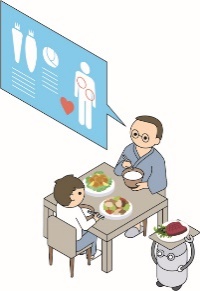 ⇒ ウェアラブル端末による
　　バイタルデータの収集
　など
子ども食堂支援
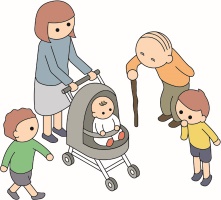 子どもの貧困対策
５
■パターン3
他、「パターン１」や「パターン２」をそれぞれ複数考えることや、「パターン１」と「パターン２」の組み合わせなど、
様々なバリエーションが考えられる
６
それぞれの取組みの関係性のイメージ　　【議論用たたき台】
行政や民間セクター、市民セクターなど様々な主体が、「2030アジェンダ」や「SDGs」の理念を意欲的に取り入れながら、
それぞれが自律的に、それぞれの役割の中で社会課題の解決に取り組み、各主体が持ちうる資源や情報、ネットワークが
補完しあい、個々の取組みが有機的に統合されることで、全体として、大阪の成長・発展や府民の豊かな暮らしの実現と、「SDGsの達成に貢献できる”いのち輝く未来社会”を先導する大阪」として変容することをめざしていく。
市町村や地域が柱と考える取組み
市民セクターが柱と考える取組み
府が柱と考える取組み
民間セクターが柱と考える取組み
それぞれの取組みは、行政や市民セクター、民間セクターなど様々な主体により、その持ちうる資源や情報、ネットワークが補完し合って構成。さらに、それぞれの取組みが有機的なつながりを持つ。
いのち輝く未来社会
７